Supported by and in collaboration with Sustainable Energy for All. Consolidated by Kartoza
GEOSPATIAL DATA MANAGEMENT FOR ENERGY ACCESS
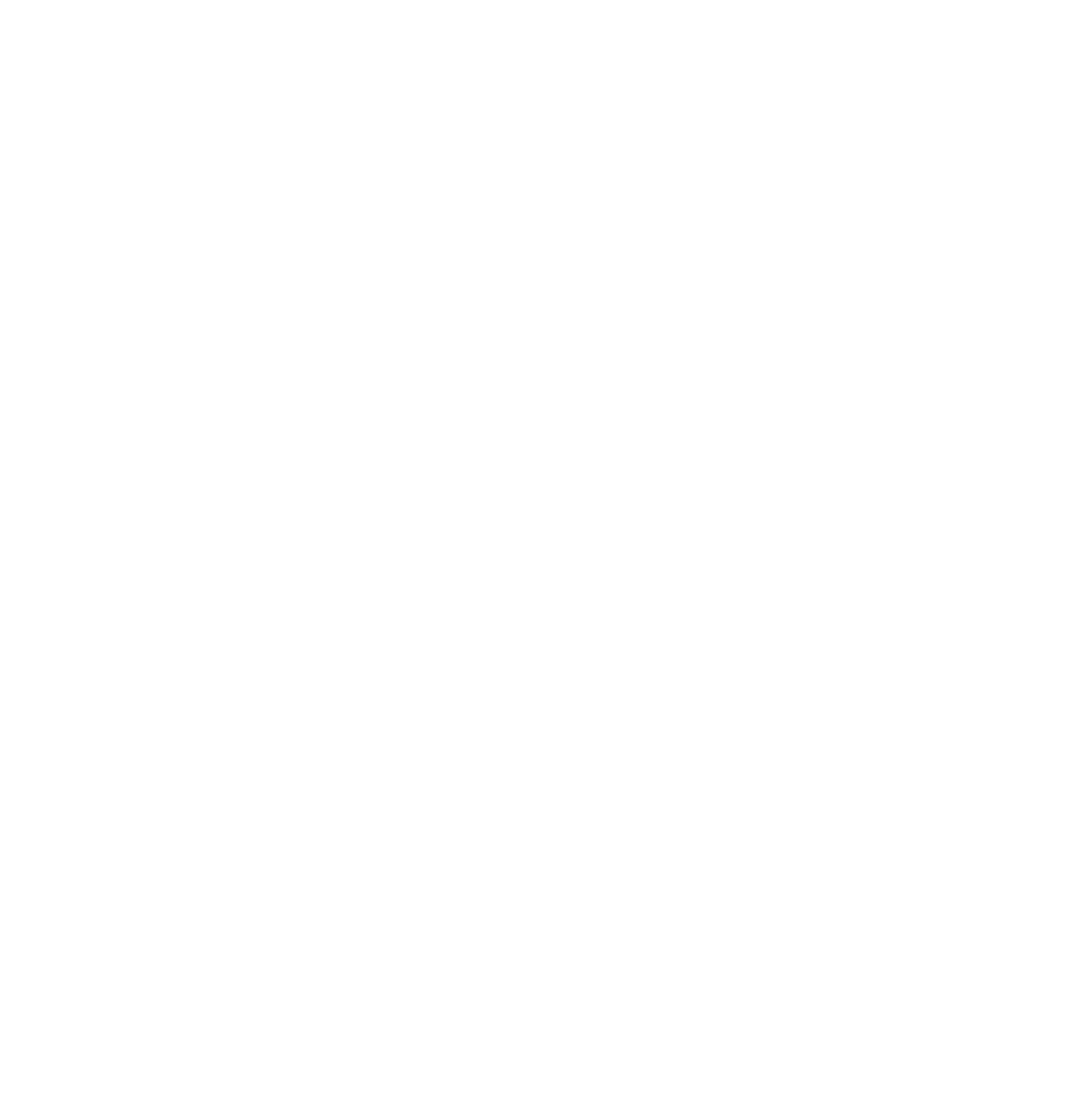 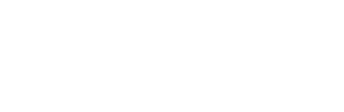 LECTURE 3 DATA COLLECTION, QUALITY STANDARDS & BEST PRACTICES FOR DOCUMENTATION (METADATA) AND SHARINGPart A
Version 1.0
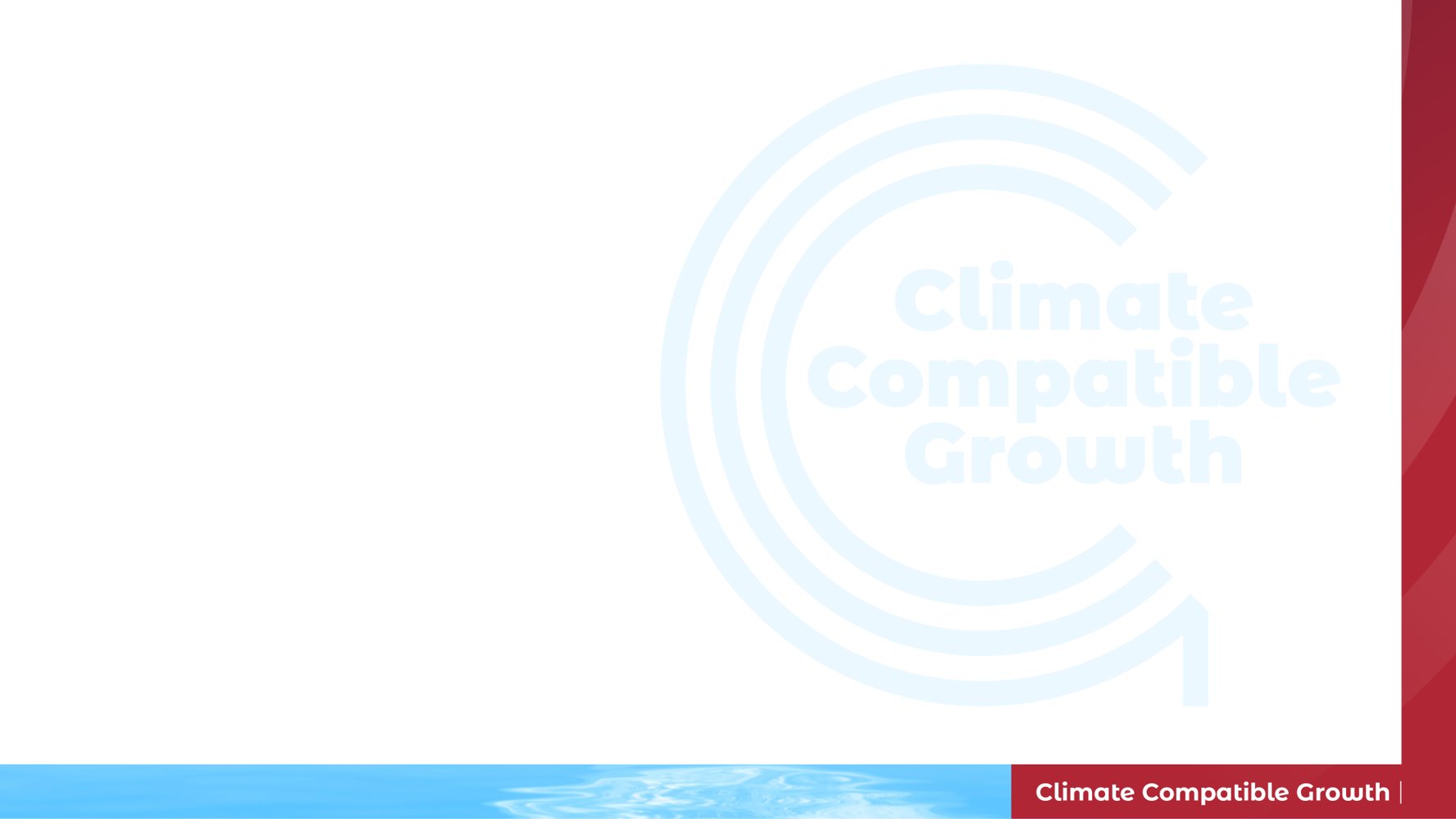 Learning Outcome
About this Lecture
In this lecture, you will cover the following themes:
GIS Data Collection and Methods
GIS Data Collection Principles
Metadata in GIS
OGC and other standards applicable in GIS
Topic Covered
In this lecture, you will cover the following themes:
GIS Data Collection and Methods
3.1 Primary Data Collection Methods 
3.2 Secondary Data Collection Methods
Importance of accuracy and reliable data collection methods
Overview of GIS data collection methods and principles
GIS Data Collection Principles
3.3 Metadata in GIS
Components of metadata
Metadata Standards
Best Practices for Metadata Creation
Documenting GIS Best Practices
Sharing GIS Best Practices
3.4 OGC and other standards applicable in GIS
Introduction to GIS Standards
Importance of GIS standards for interoperability and data exchange
Overview of Open Geospatial Consortium (OGC) and its role in GIS standards development
Other relevant standards organizations and their contributions to GIS standards

Lecture Recording: https://youtu.be/zBhh58thFLM
1
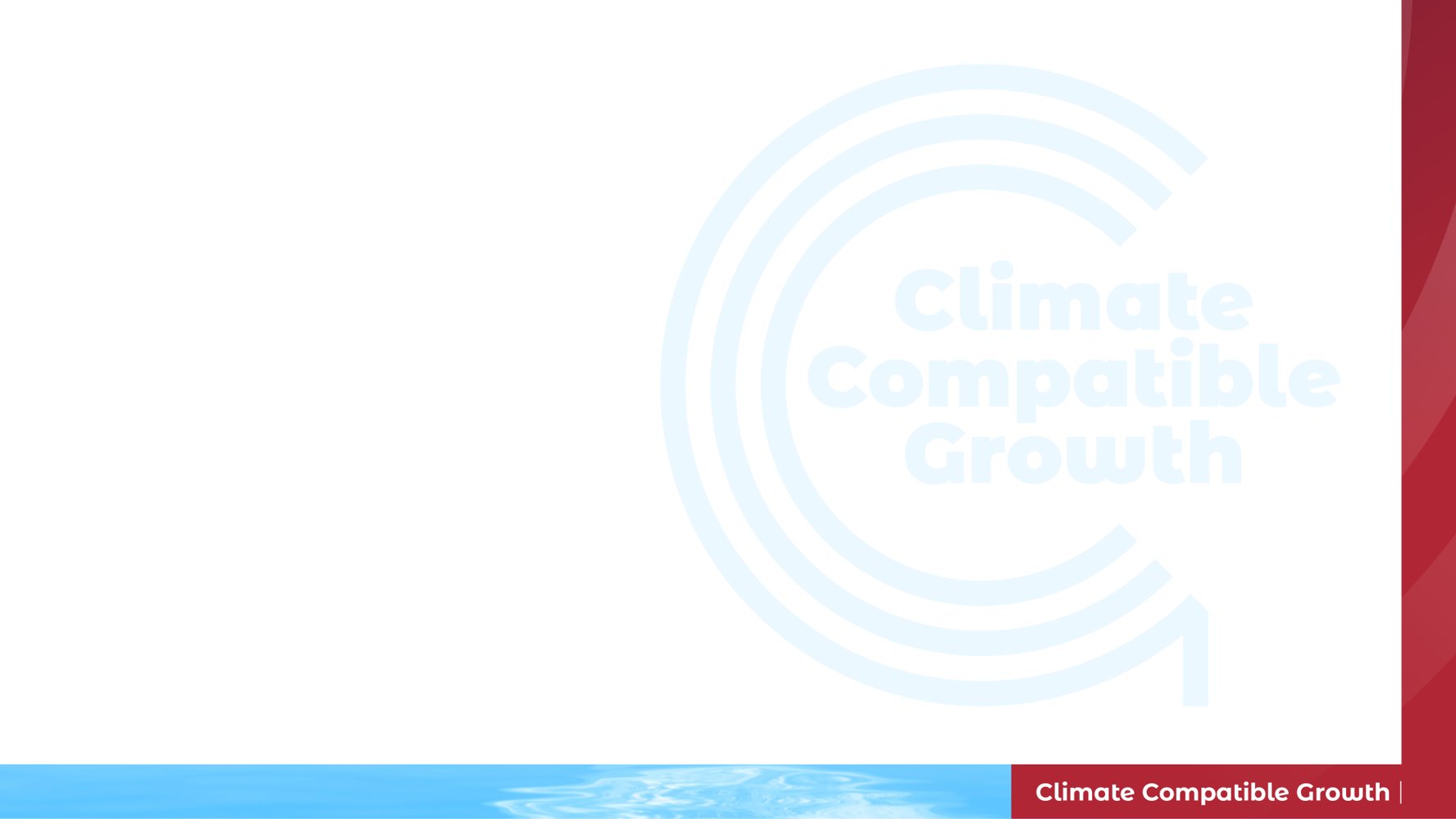 3.1 GIS Data Collection And Methods
Methods can be categorised as:
Primary Data Collection methods.
Secondary Data Collection methods.
2
[Speaker Notes: Primary Data Collection Methods:

Primary data collection methods involve gathering data directly from original sources or firsthand information. These methods are used when the data needed does not already exist or is not readily available from existing sources.
Common primary data collection methods include surveys, interviews, observations, experiments, and fieldwork.
These methods are often time-consuming and can be resource-intensive, as they require researchers to collect data from scratch.
Primary data collection methods are highly customizable and allow researchers to tailor data collection to their specific research objectives.

Secondary Data Collection Methods:

Secondary data collection methods involve the use of existing data that has been collected by others or is available from previously published sources.
Researchers use secondary data when the information they need can be obtained from existing datasets, reports, publications, or databases.
Common sources of secondary data include government records, academic publications, industry reports, and historical records.
Secondary data collection methods are generally more cost-effective and less time-consuming compared to primary methods, as the data already exists.
However, researchers must ensure the quality, relevance, and reliability of the secondary data they use.

In summary, primary data collection methods involve gathering data directly from original sources, while secondary data collection methods involve using existing data from external sources. The choice between these methods depends on the research objectives, available resources, and the nature of the data needed for a particular study.]
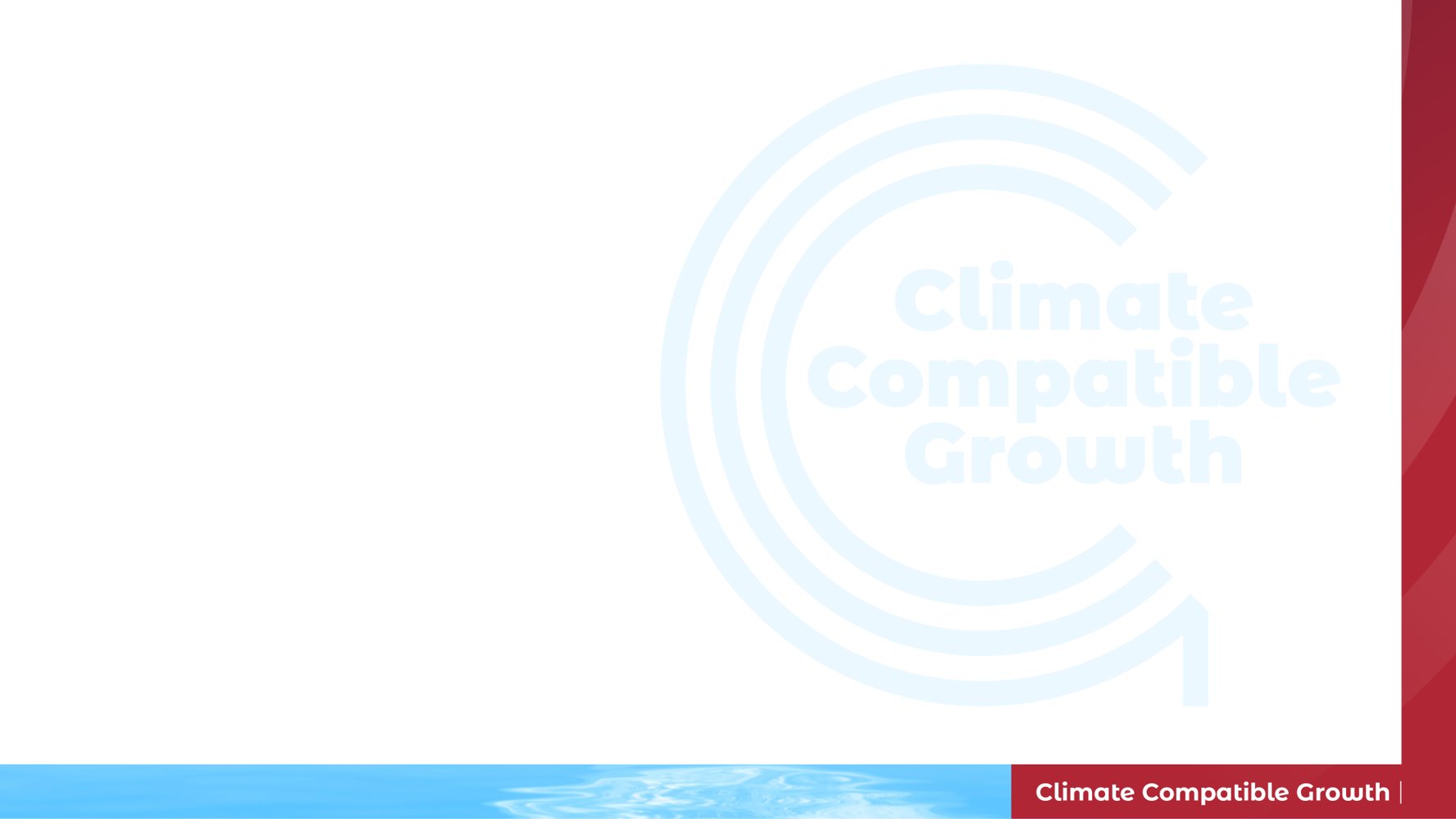 3.1 Primary Data Collection Methods
The methods include the following:
Field Surveys and GPS (Global Positioning systems).
Aerial photography and surveys.
Remote Sensing.
3
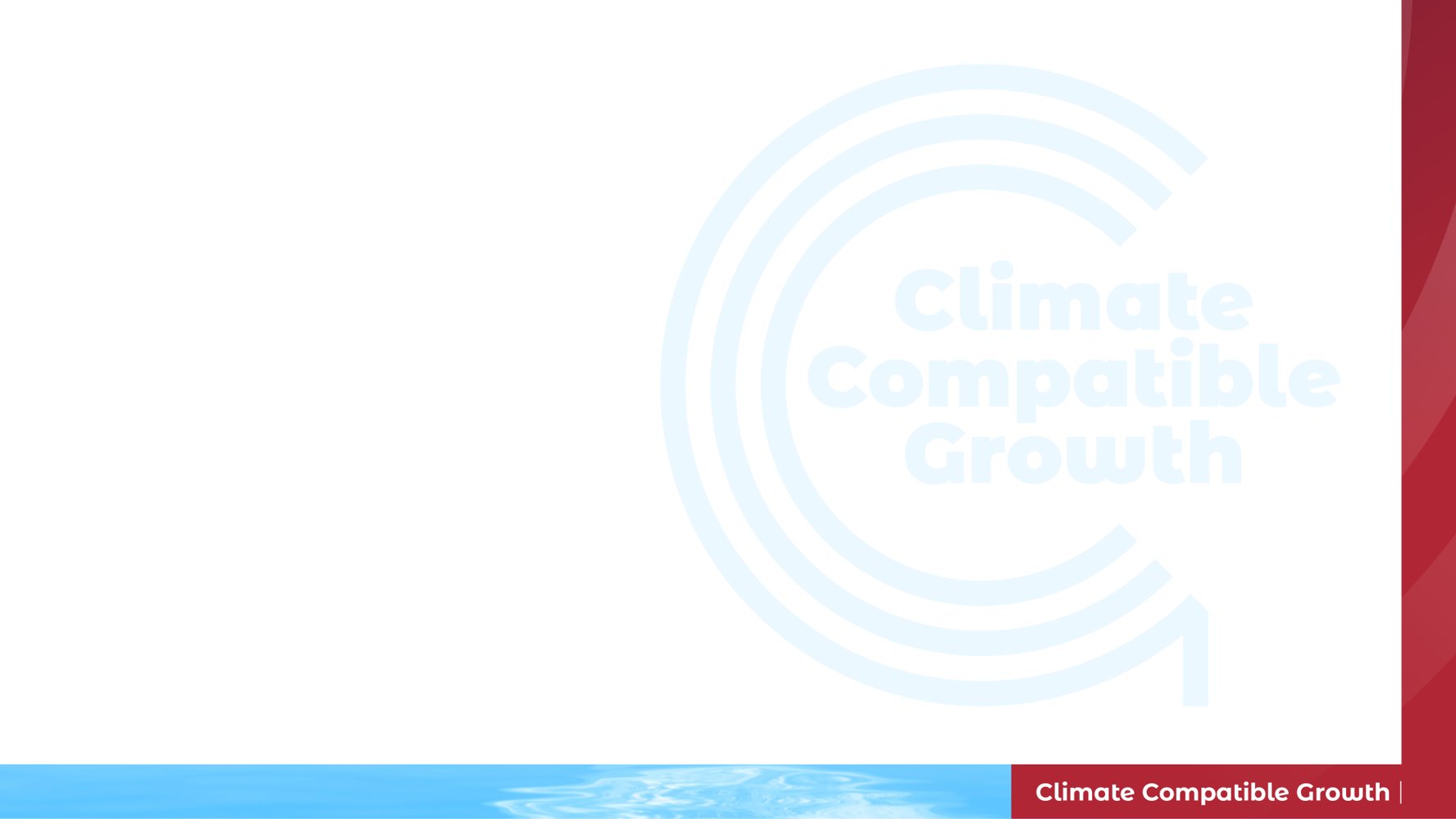 3.1 Primary Data Collection Methods
Field Survey
Fieldwork involves collecting data, including:
Measurements
Observations
Recordings
4
[Speaker Notes: Field Survey: 
Field surveys involve gathering data directly from the physical environment or specific study area. This method typically includes:

Measurements: 
Accurate measurements of physical attributes such as dimensions, distances, elevations, or quantities of substances. For example, surveyors might measure land parcels, building dimensions, or natural features.

Observations: 
Systematic observations of natural or man-made phenomena. Researchers can observe behaviours, patterns, or changes in the environment. This could involve wildlife observations, traffic flow monitoring, or environmental assessments.

Recordings: 
Capturing data through various recording methods. This might include audio recordings for bird calls, video recordings for behaviour studies, or photographic documentation of conditions or objects.]
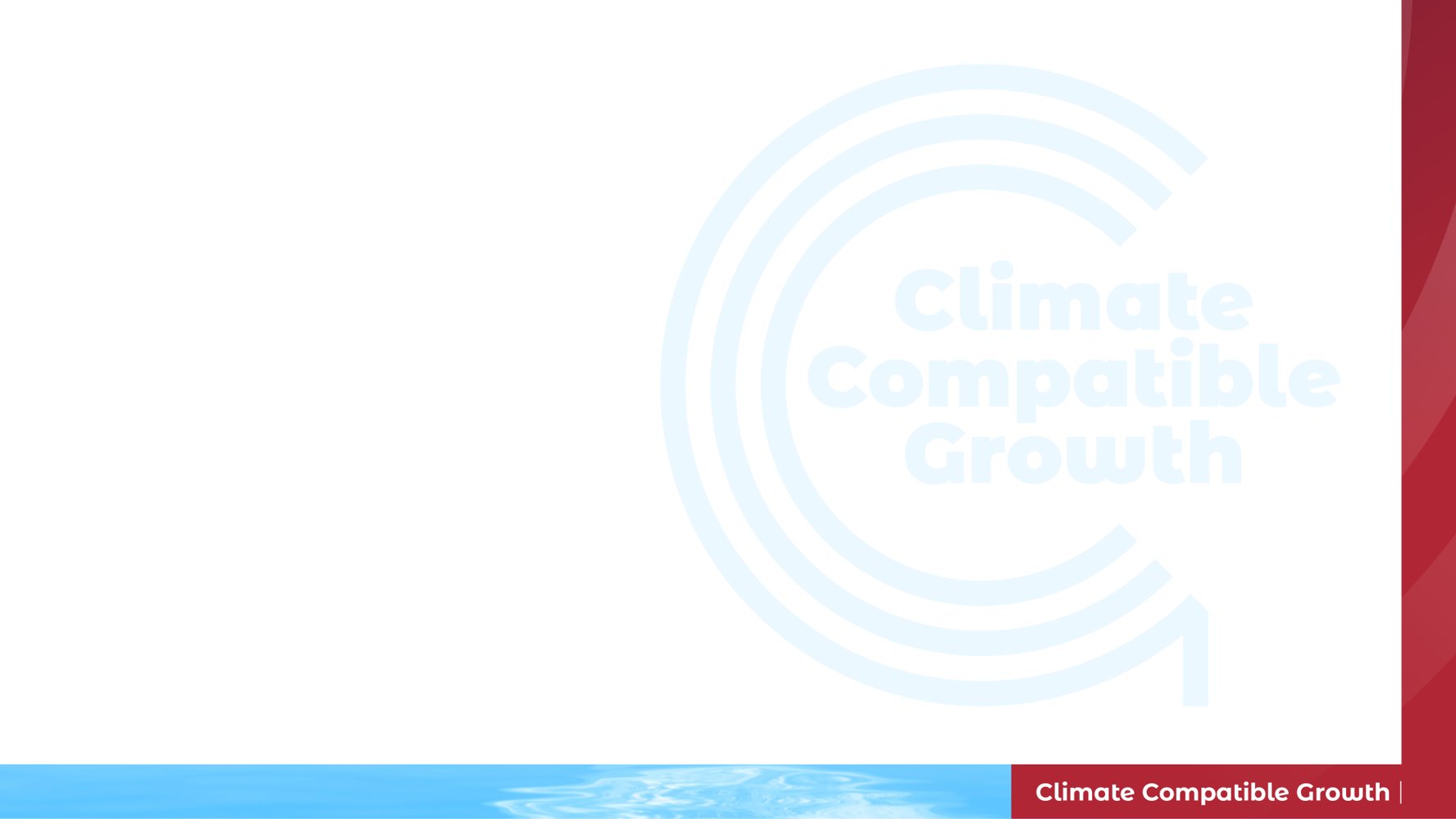 3.1 Primary Data Collection Methods
Field Survey
Collected data is categorised as:
Vector Data (Point, Line and Polygon)
Raster Data
5
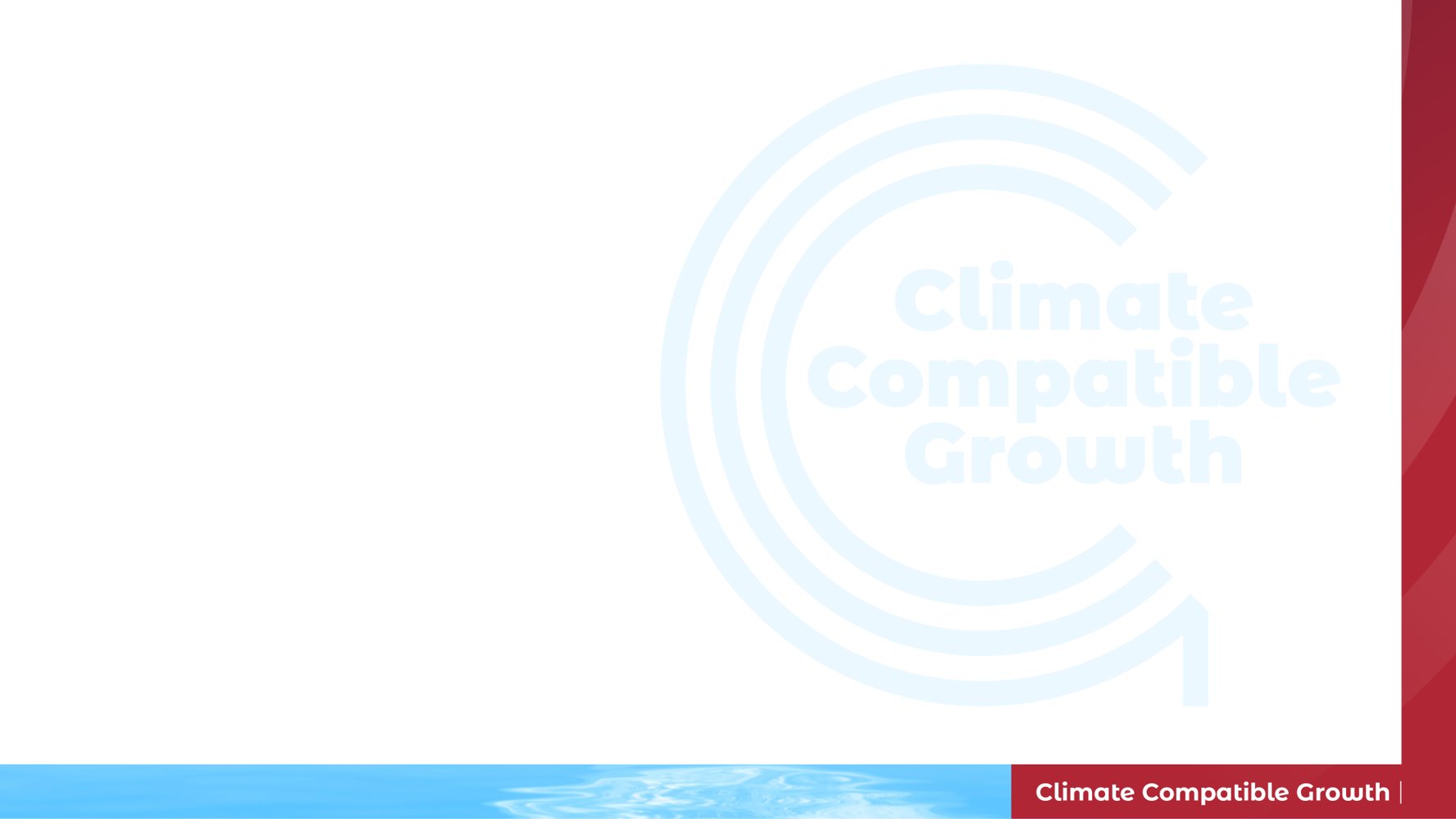 3.1 Primary Data Collection Methods
Field Survey
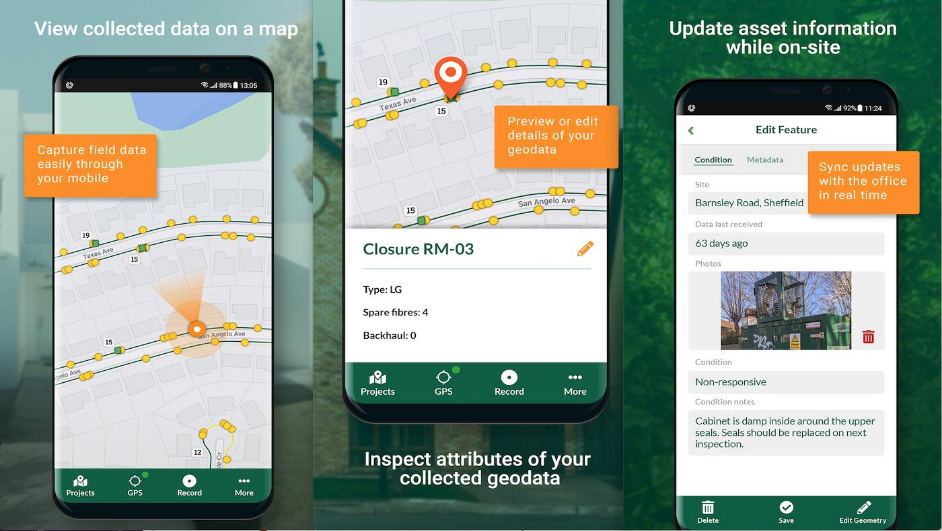 6
[Speaker Notes: Mobile data collection applications are software tools or apps designed to facilitate the collection of various types of data using mobile devices such as smartphones and tablets. They offer several advantages, including real-time data collection, accuracy, and efficiency.]
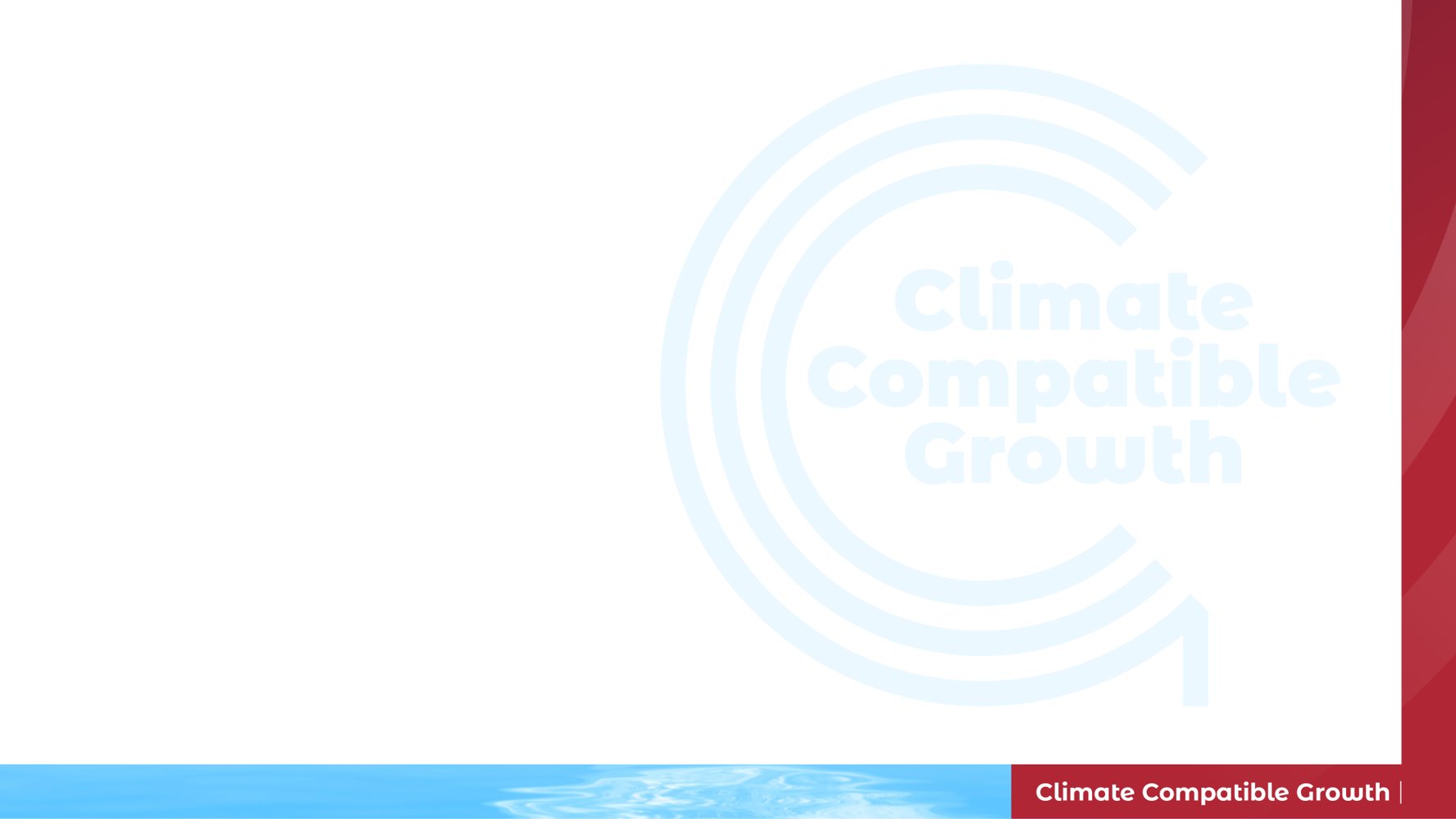 3.1 Primary Data Collection Methods
GIS Survey Results
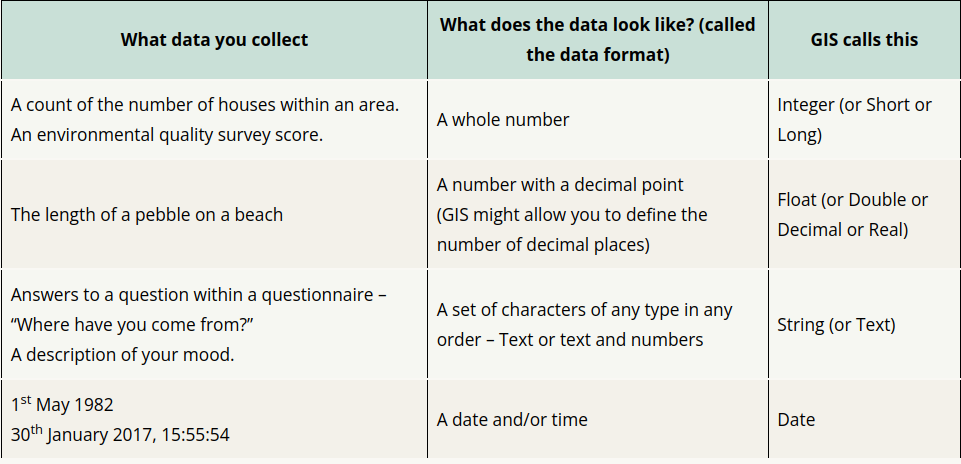 7
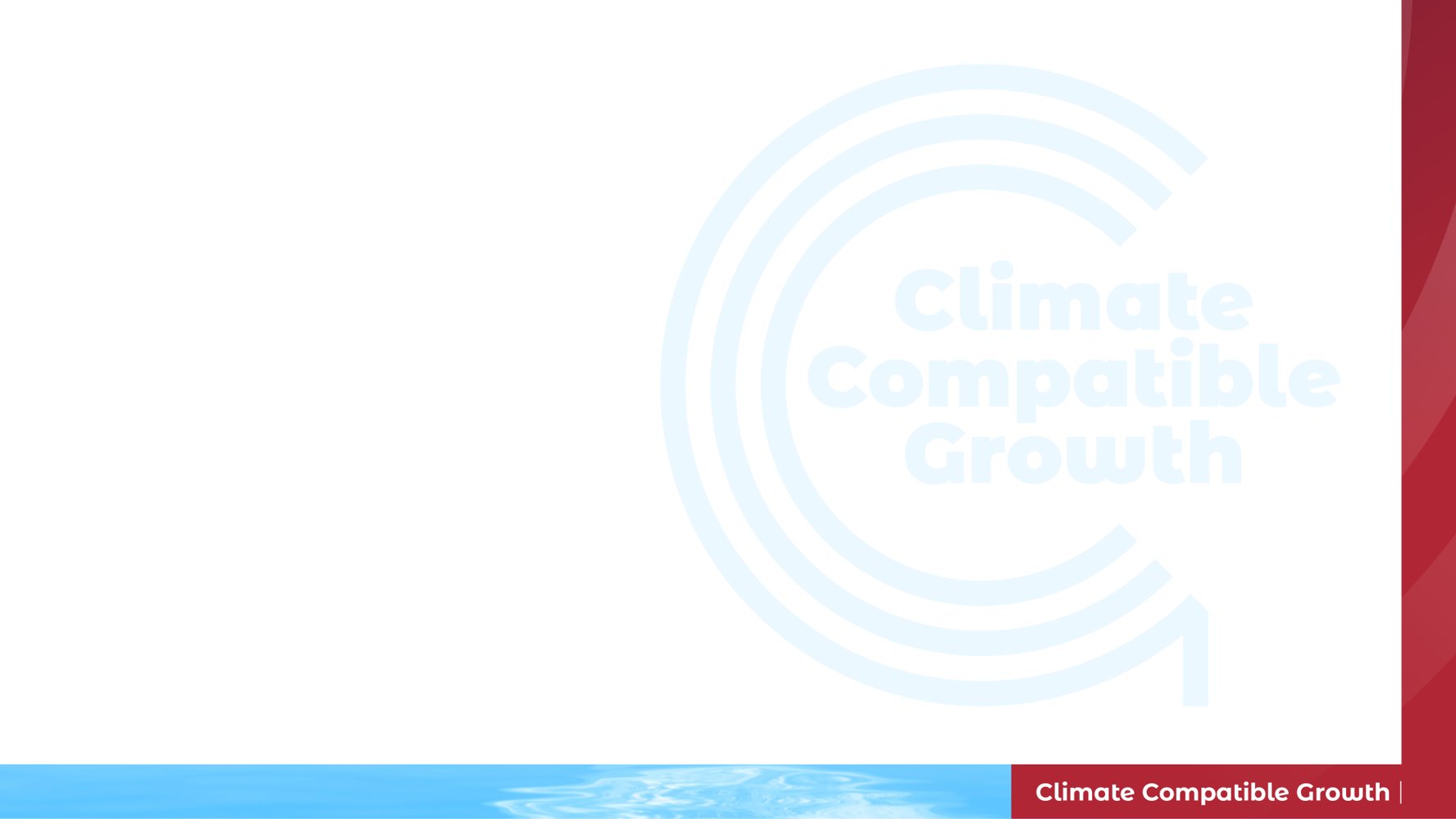 3.1 Primary Data Collection Methods
GPS
GPS is made up of the following components:
Space(Satellites) - Circle the earth transmitting signals to the users on geographical position and time of day
Ground control - Monitor control stations
User equipment - GPS receivers and transmitters including items like smartphones, watches etc
Definition:
A navigation system using satellites, a receiver and algorithms to synchronize location, velocity and time data for air, sea and land travel.
8
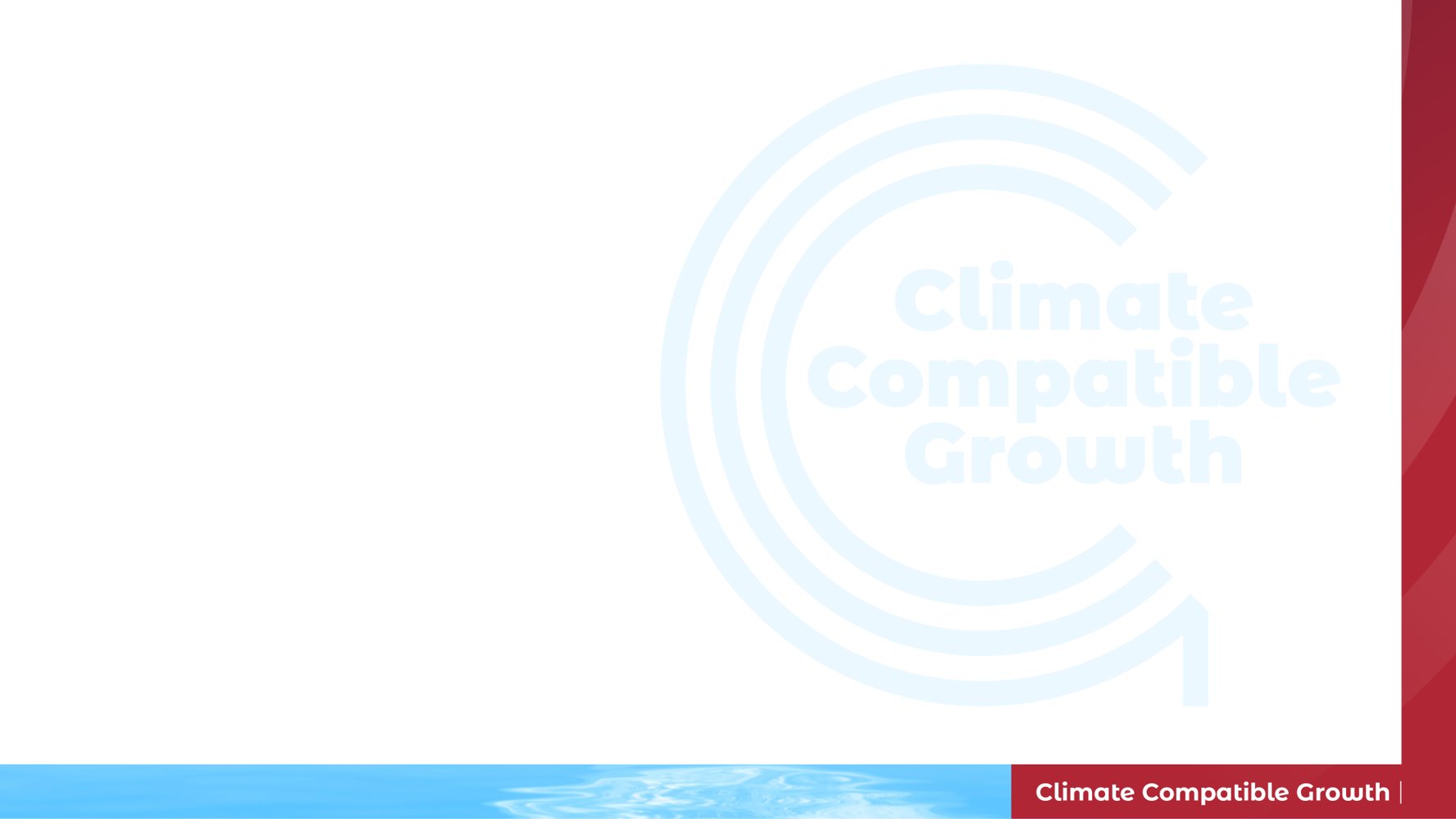 3.1 Primary Data Collection Methods
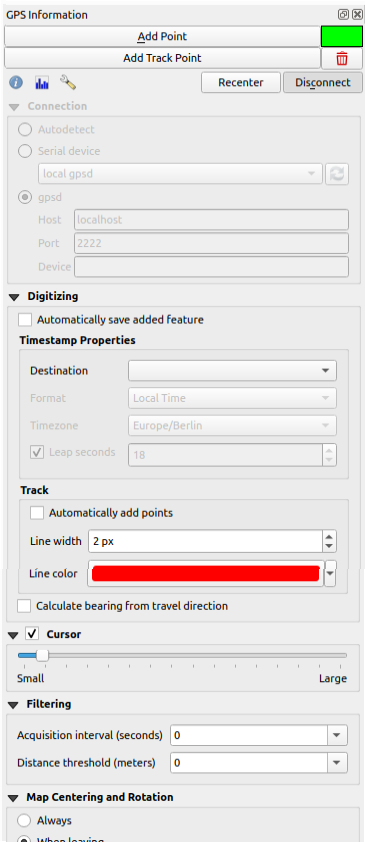 GPS Connectivity in GIS
The three basic feature types in GPS data are:
locations (known as waypoints)
sequences of locations that make up a planned route
a track log of the receiver’s movement over time.
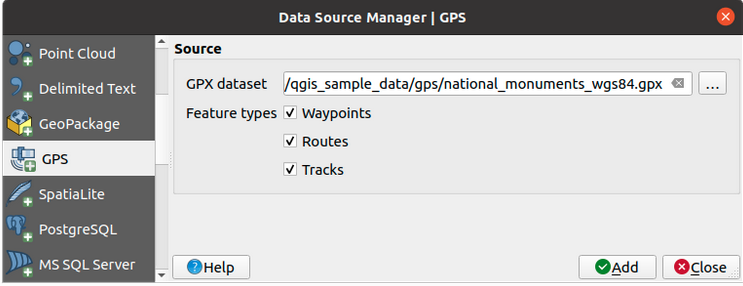 9
[Speaker Notes: GPS (Global Positioning System): 
GPS technology is often an integral part of field surveys. It enables precise location data to be collected, enhancing the accuracy and geospatial context of the collected information. GPS can be used for:

Geospatial Data: 
GPS provides latitude, longitude, and elevation coordinates, which are crucial for mapping, georeferencing, and spatial analysis.

Navigation: 
GPS aids in navigation, allowing researchers to move efficiently within a study area and locate specific points of interest.

Tracking: 
GPS tracking is valuable for monitoring the movement of objects or organisms, such as wildlife tracking, vehicle tracking, or asset management.

Data Integration: 
GPS data can be integrated with other collected data to provide a comprehensive understanding of the study area.]
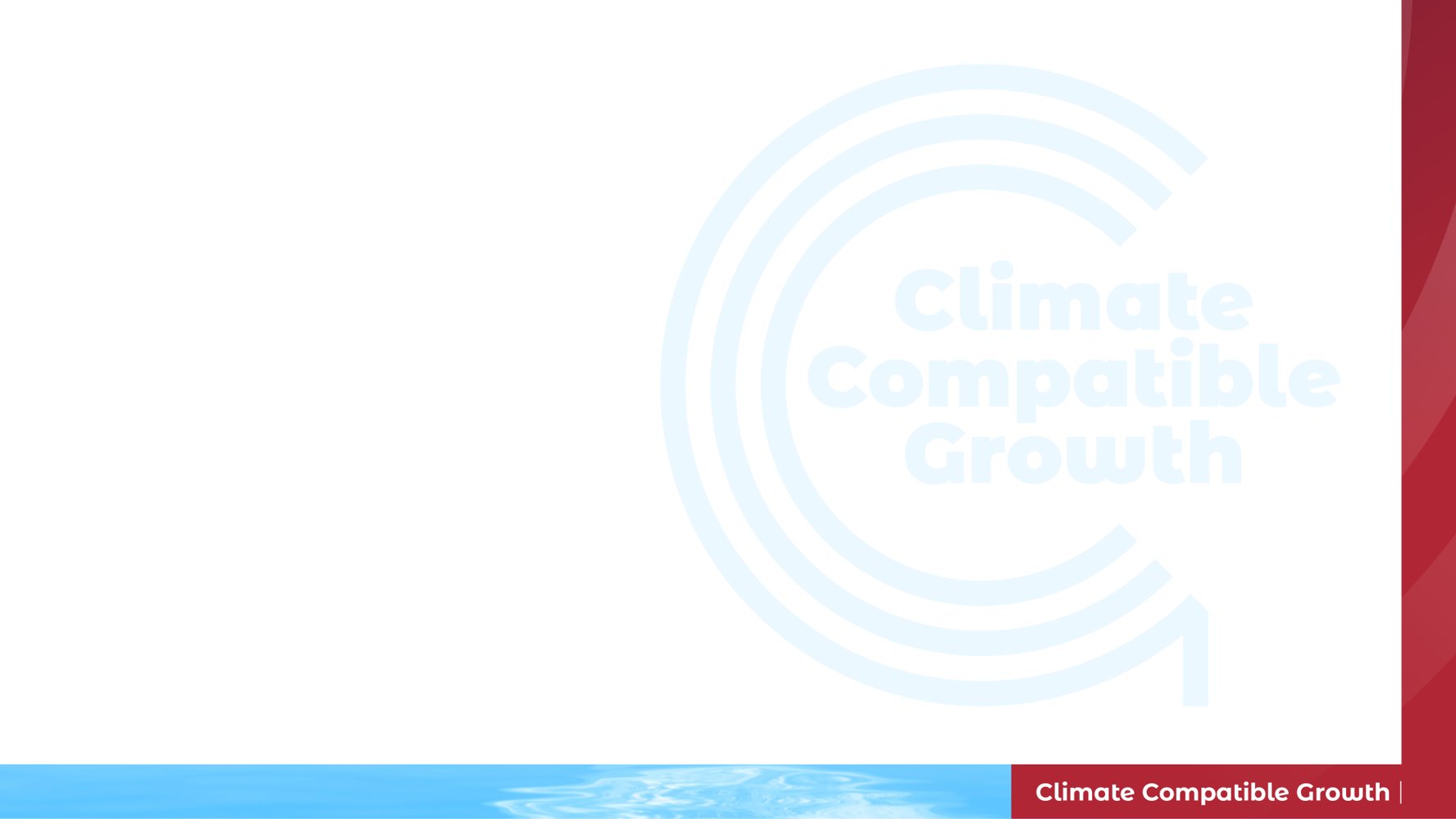 3.1 Primary Data Collection Methods
Aerial Surveys
Overview:
Done by small planes.
Can be done using drones.
The area surveyed can range from small to large areas depending on the instruments used.
Outputs of Drone Survey:
Aerial Photography
3D point cloud
Digital Surface Models (DSM)
Digital Terrain Models (DTM)
3D Textured Mesh
Contour lines
10
[Speaker Notes: Small Planes: 
Aerial surveys conducted by small planes involve the use of aircraft, such as fixed-wing airplanes, to capture data from above the ground or water. These surveys are often used for a range of applications, including land mapping, environmental monitoring, urban planning, and agriculture.

Drones (Unmanned Aerial Vehicles - UAVs): 
Drones have become increasingly popular for aerial surveys due to their flexibility, affordability, and ease of use. They can be equipped with various sensors, cameras, and instruments to capture high-resolution imagery and collect data from the air. Drones are especially valuable for tasks like mapping, disaster response, wildlife monitoring, and infrastructure inspections.

Survey Area: 
The area covered in aerial surveys can vary widely based on the instruments and technology used:

Small Areas: 
Aerial surveys can be conducted over relatively small areas, such as a construction site, archaeological site, or a specific section of a forest. In these cases, high-resolution imagery and detailed data collection are often required.

Large Areas:
Aerial surveys are also effective for covering vast expanses, such as agricultural regions, national parks, or even entire cities. In these scenarios, the focus may be on broad-scale mapping, monitoring, or assessing changes over time.

Instruments: 
Aerial surveys can incorporate a range of instruments and sensors, including cameras (RGB, multispectral, thermal), LiDAR (Light Detection and Ranging), and other specialized equipment. The choice of instruments depends on the specific objectives of the survey and the type of data required.]
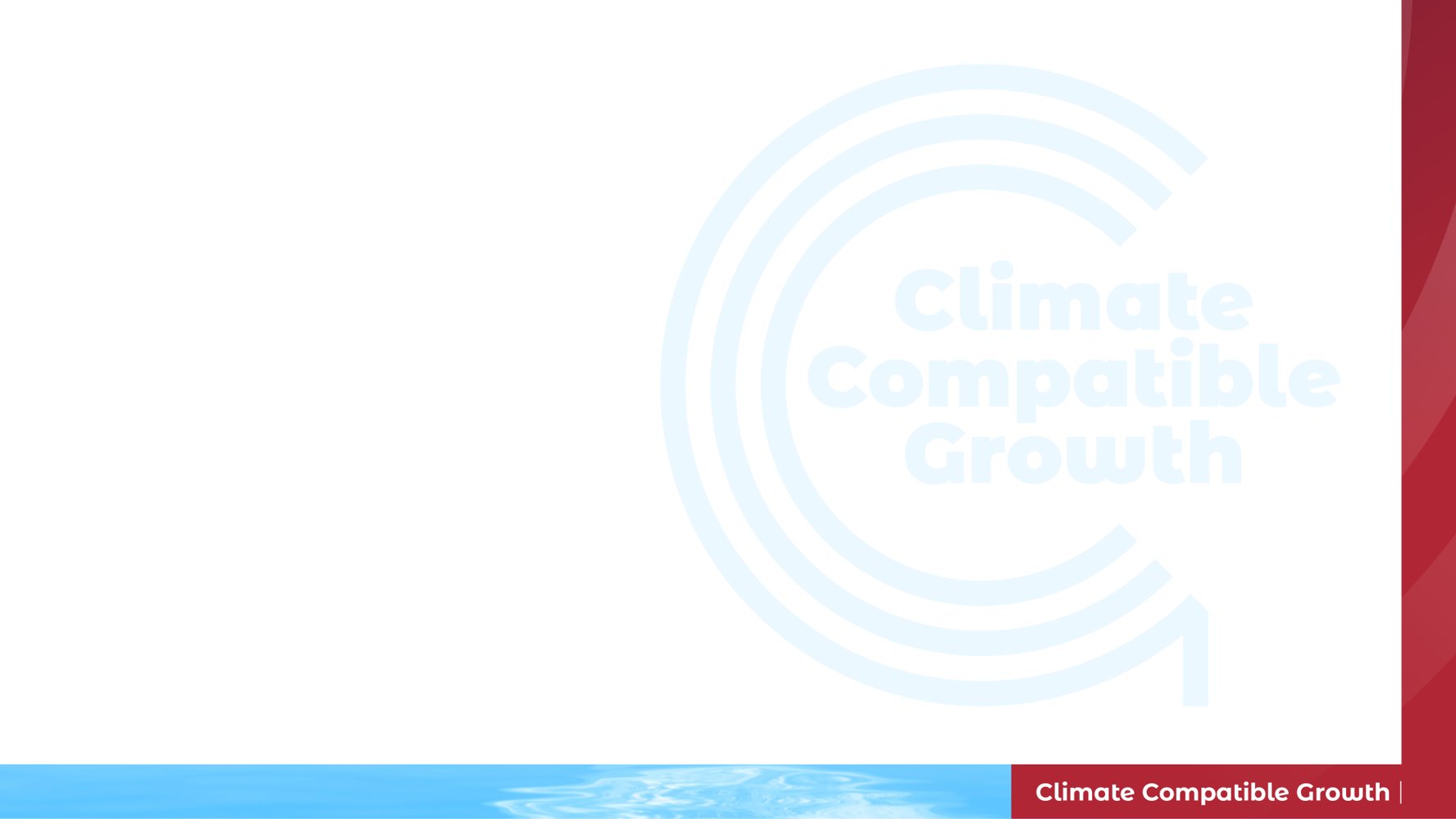 3.1 Primary Data Collection Methods
Drone Surveys
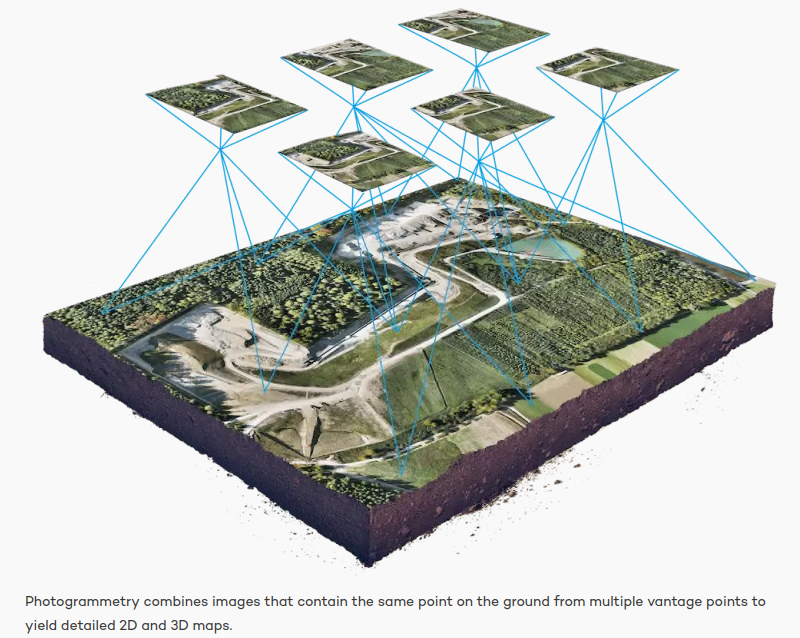 Picture Source: Photogrammetry Guide
11
[Speaker Notes: A drone survey refers to the use of a drone, or unmanned aerial vehicle (UAV), to capture aerial data with downward-facing sensors, such as RGB or multispectral cameras, and LIDAR payloads. During a drone survey with an RGB camera, the ground is photographed several times from different angles, and each image is tagged with coordinates.]
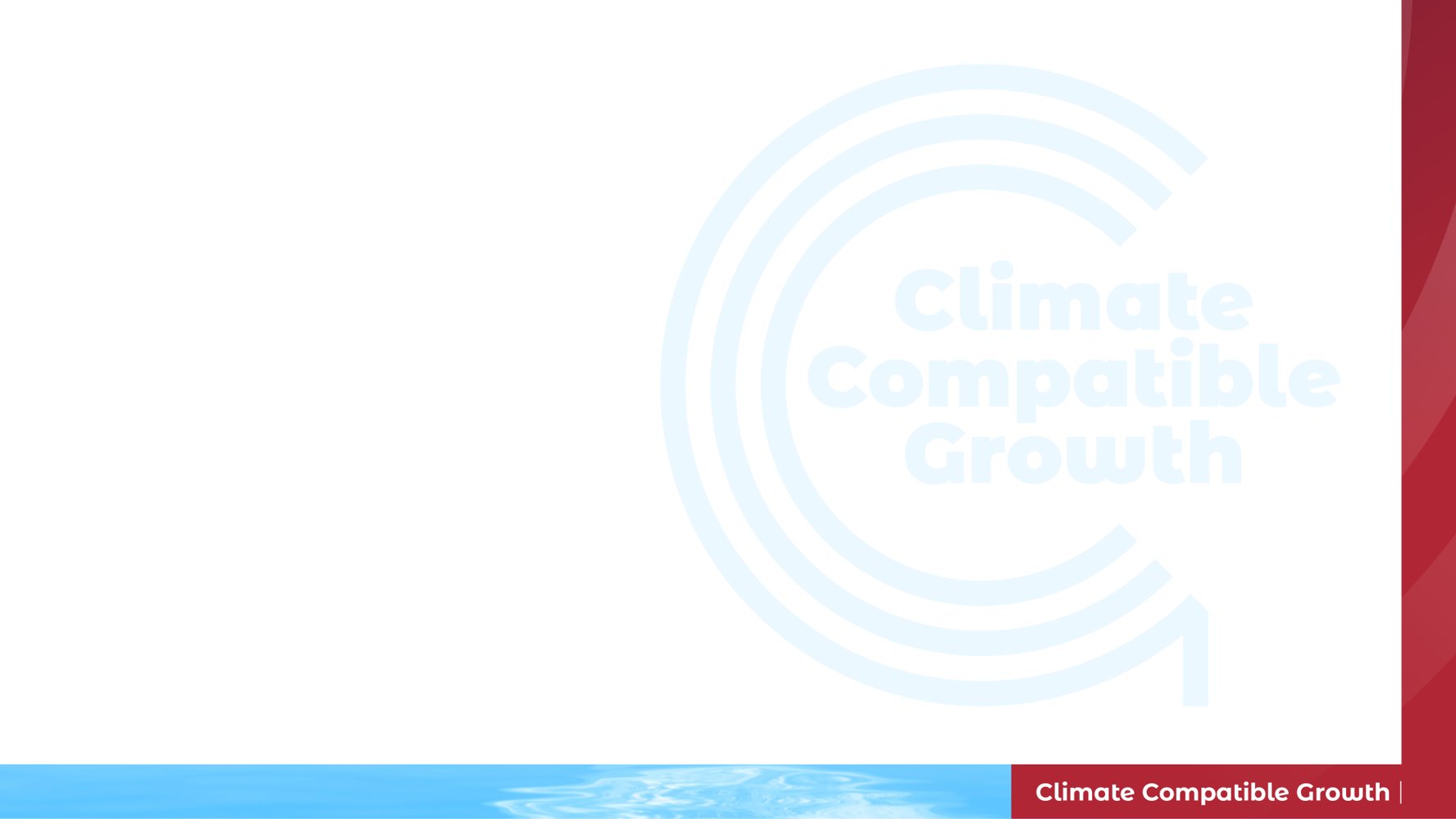 3.1 Primary Data Collection Methods
Benefits of Drones in Surveying
Benefits:
Reduce field time and survey costs.
Provide accurate and exhaustive data.
Map otherwise inaccessible areas
Uses of drones in surveying:
Land Surveying / Cartography 
Land Management 
Precise measurements
12
[Speaker Notes: Uses of drones in surveying

Land Surveying / Cartography:
Generate high-resolution orthomosaics and detailed 3D models of areas. 

Land Management:
Aerial images accelerate and simplify topographic surveys for land management and planning

Precise measurements:
High-resolution orthophotos enable surveyors to perform highly accurate distance and surface measurements]
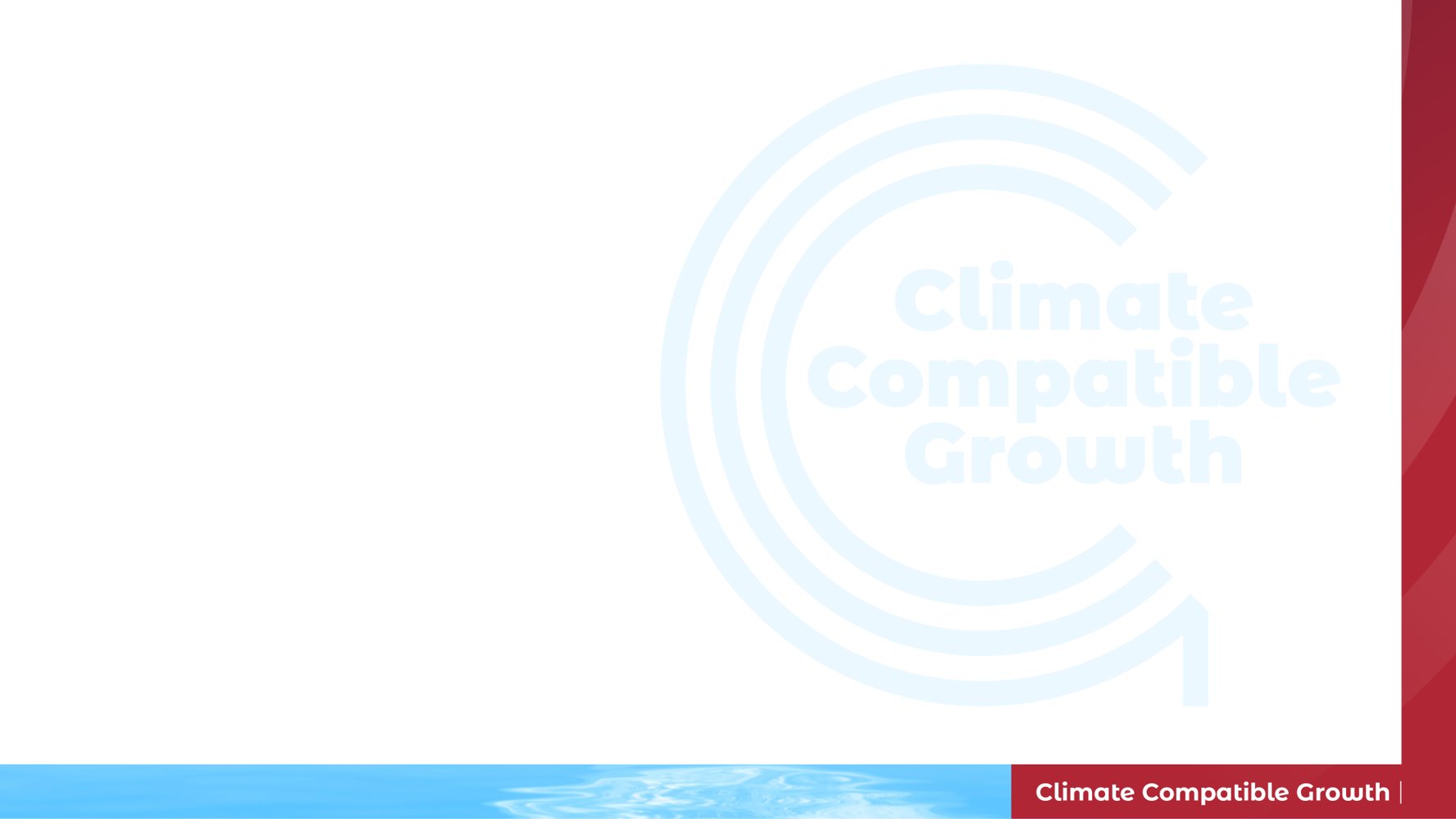 3.1 Primary Data Collection Methods
Aerial Surveys
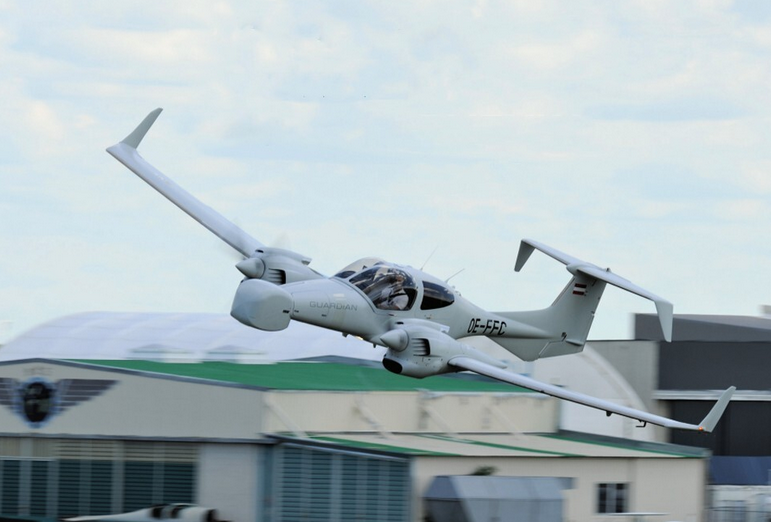 Aerial Imaging - Remote Sensing from aircraft that fly i.e. 2km above mean terrain.
Examples of jobs using fixed-wing aircraft
Agricultural Mapping
Emergency and Disaster Mapping
Picture Source: DA42 MPP GeoStar successfully delivered
13
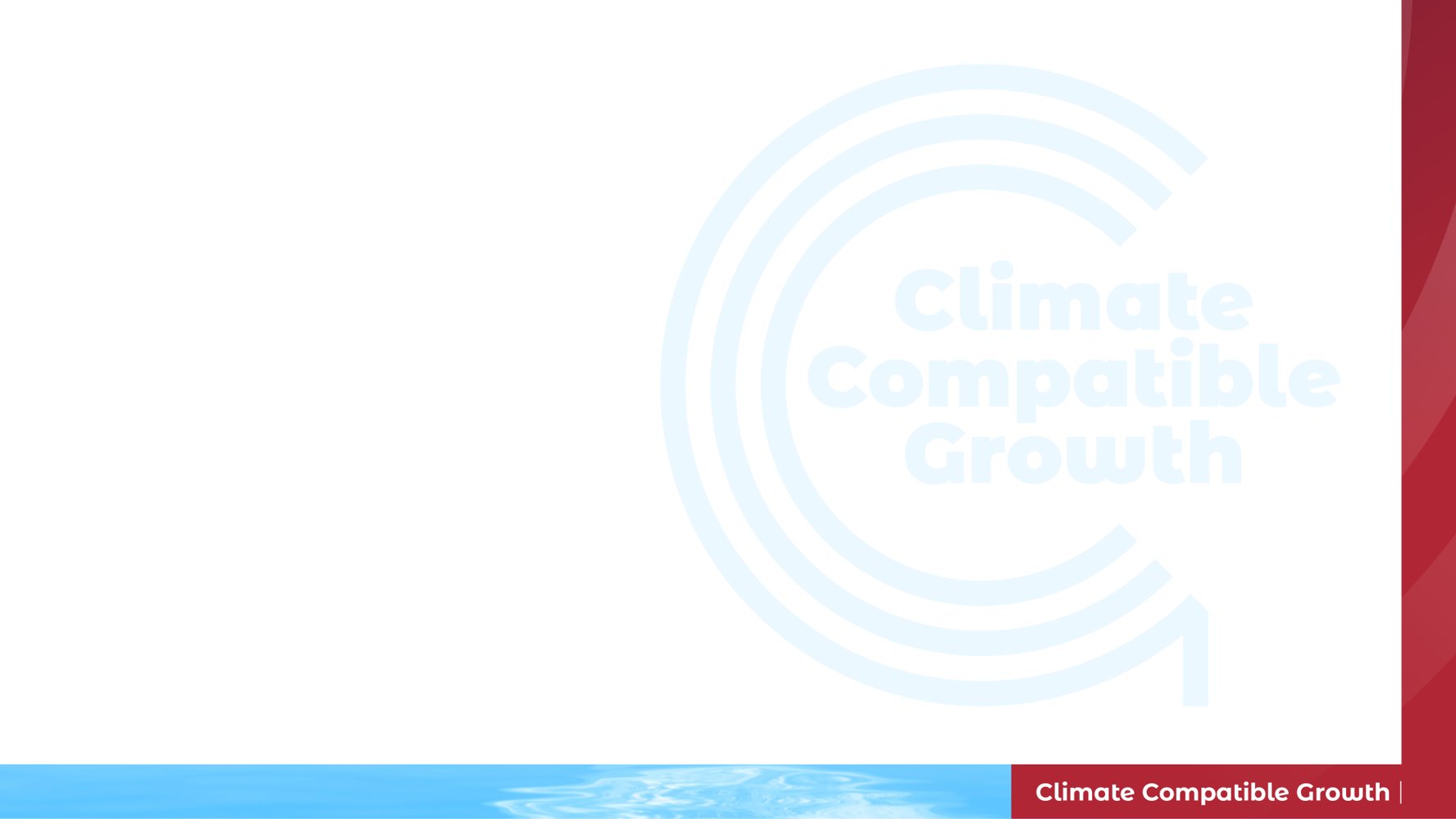 3.1 Primary Data Collection Methods
Definition: Science of obtaining information about objects or areas from a distance, typically from aircrafts or satellites.
Types of Remote Sensing:
Active Remote Sensing
Passive remote Sensing
Classification is mainly based on the source of signal used to explore the object.
Remote Sensing
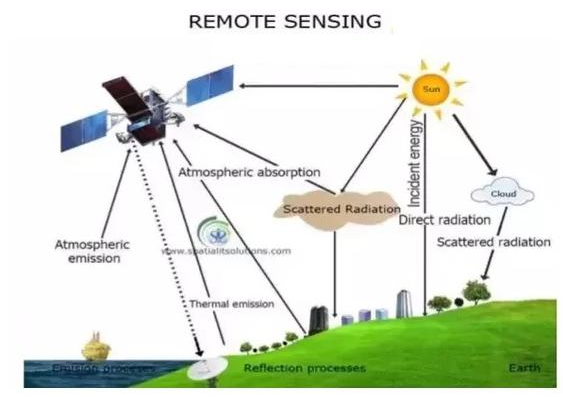 Picture Source: Universitat Rostock
14
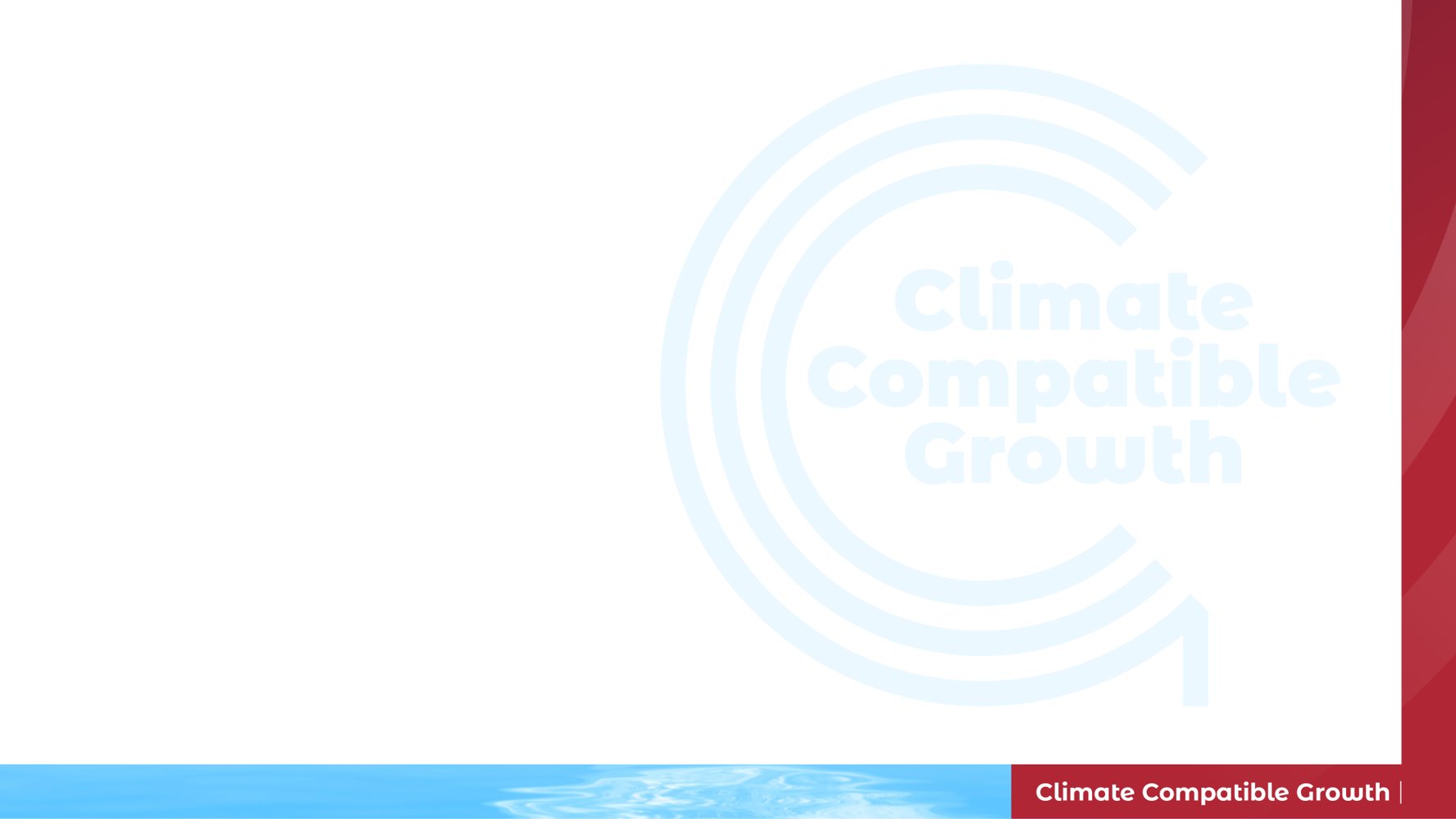 3.1 Primary Data Collection Methods
Definition: Active sensors provide their own energy source for illumination. 
Examples of sensors:
Radar
Lidar
Laser Altimeter
Advantages:
Examining wavelengths that are not sufficiently provided by the sun
Better control the way a target is illuminated
Active Remote Sensing
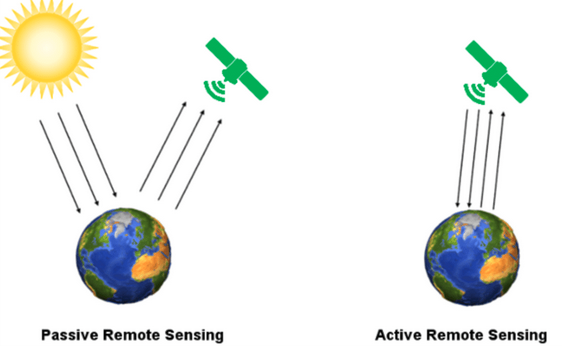 Picture Source: The Mexican Water Forest: benefits of using remote sensing techniques to assess changes in land use and land cover
15
[Speaker Notes: The sensor emits radiation which is directed toward the target to be investigated. The radiation reflected from that target is detected and measured by the sensor.]
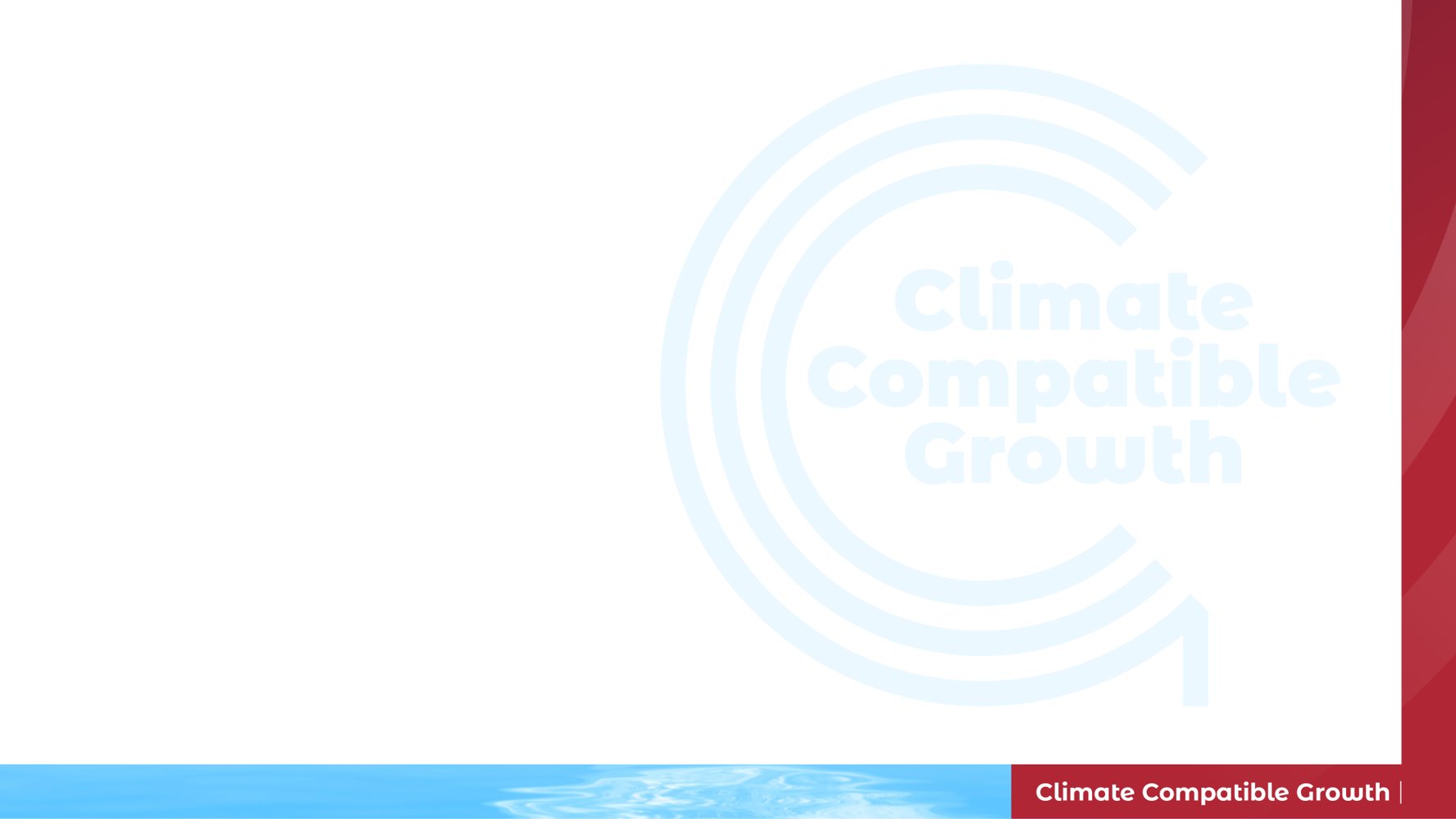 3.1 Primary Data Collection Methods
Remote Sensing Applications
Weather
Agriculture
Forestry
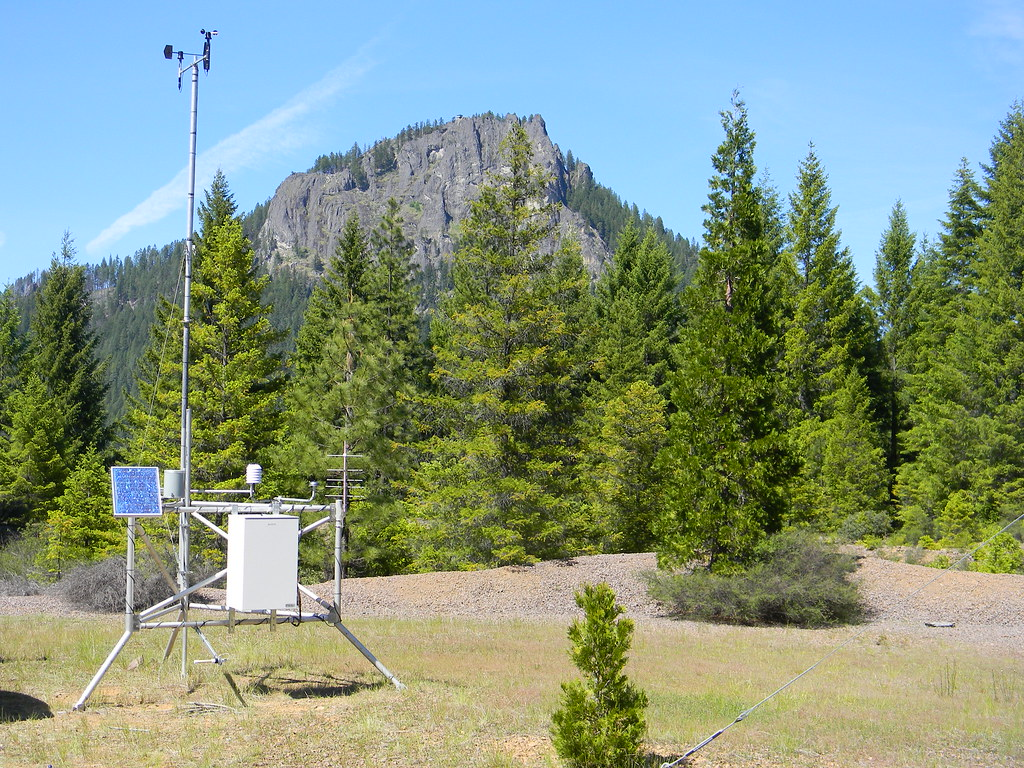 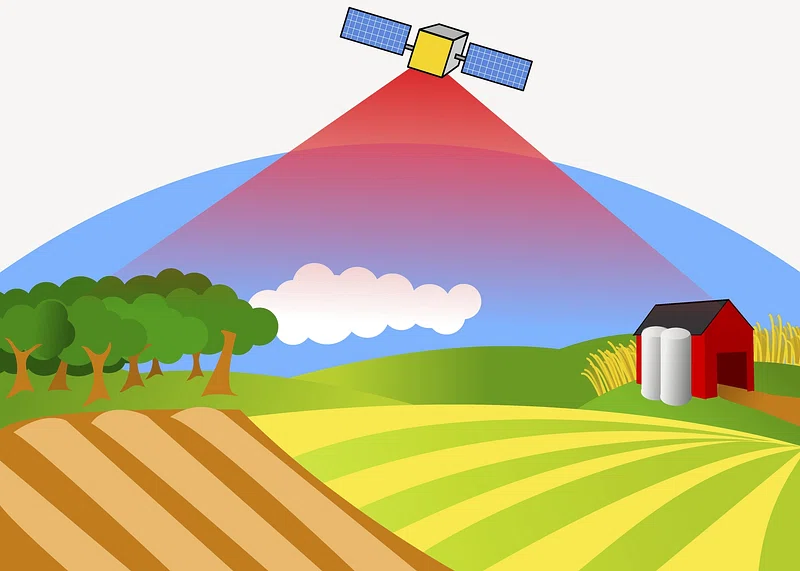 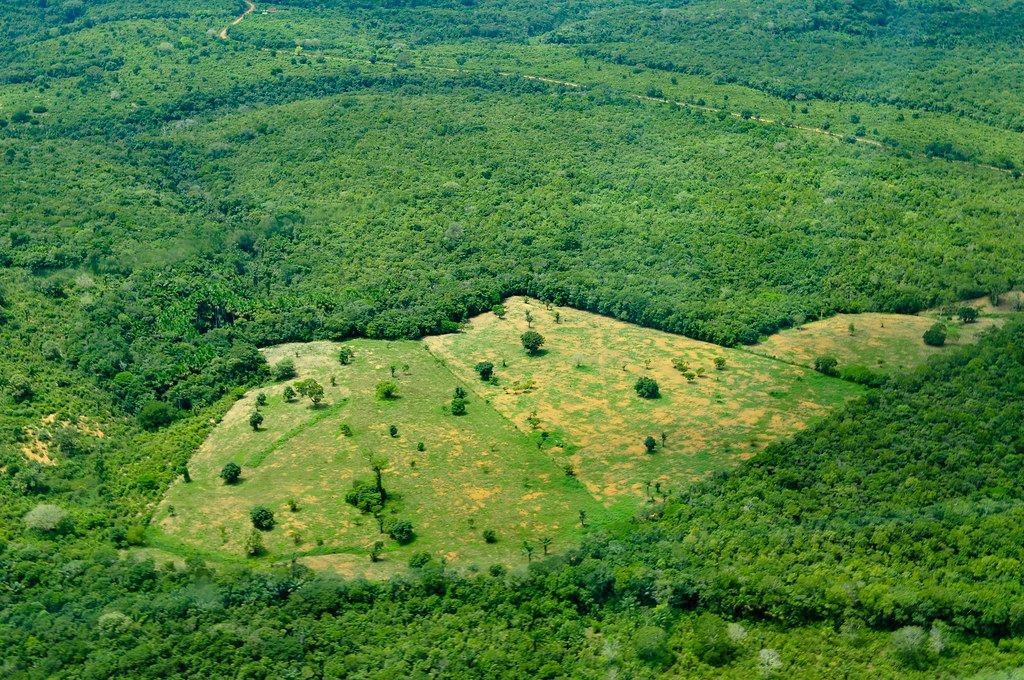 Free image from rawpixel.com
Flickr image from the  Bureau of Land Management
Flickr image from the CIFOR
16
[Speaker Notes: Weather Examples:
Weather radars
Meteorological satellite
Monitoring cyclones
Detecting Winds
Rainfall Intensity and quality

Agriculture Examples:
Normalized Difference Vegetation Index (NDVI)
Normalized Difference Water Index (NDWI)
Modified Soil-adjusted Vegetation Index (MSAVI2)
Modified Triangular Vegetation Index (MTVI2)

Forestry Examples:
Environmental monitoring
Commercial forestry
Reconnaissance mapping]
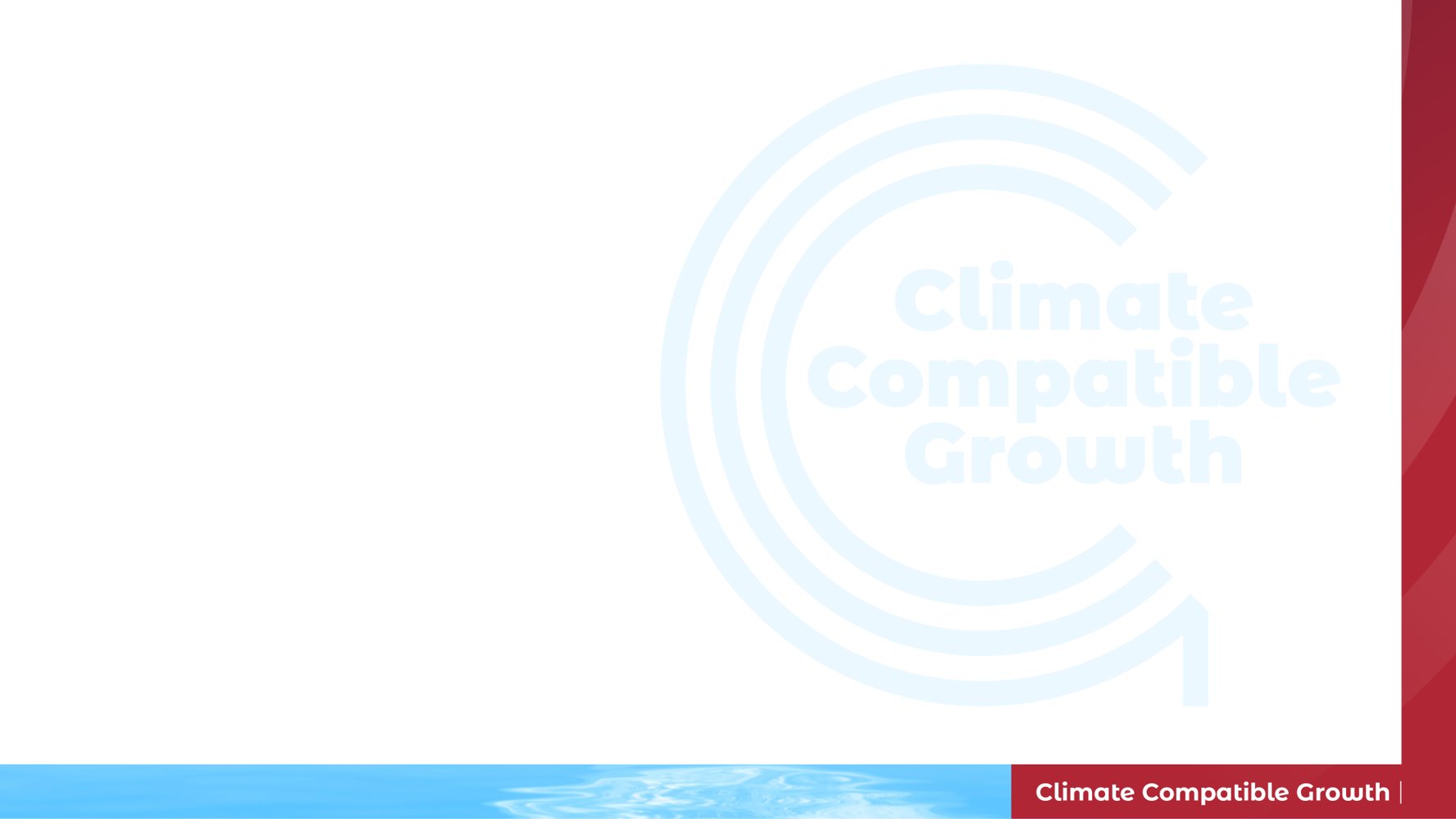 3.1 Primary Data Collection Methods
Satellite Products  and their Bands
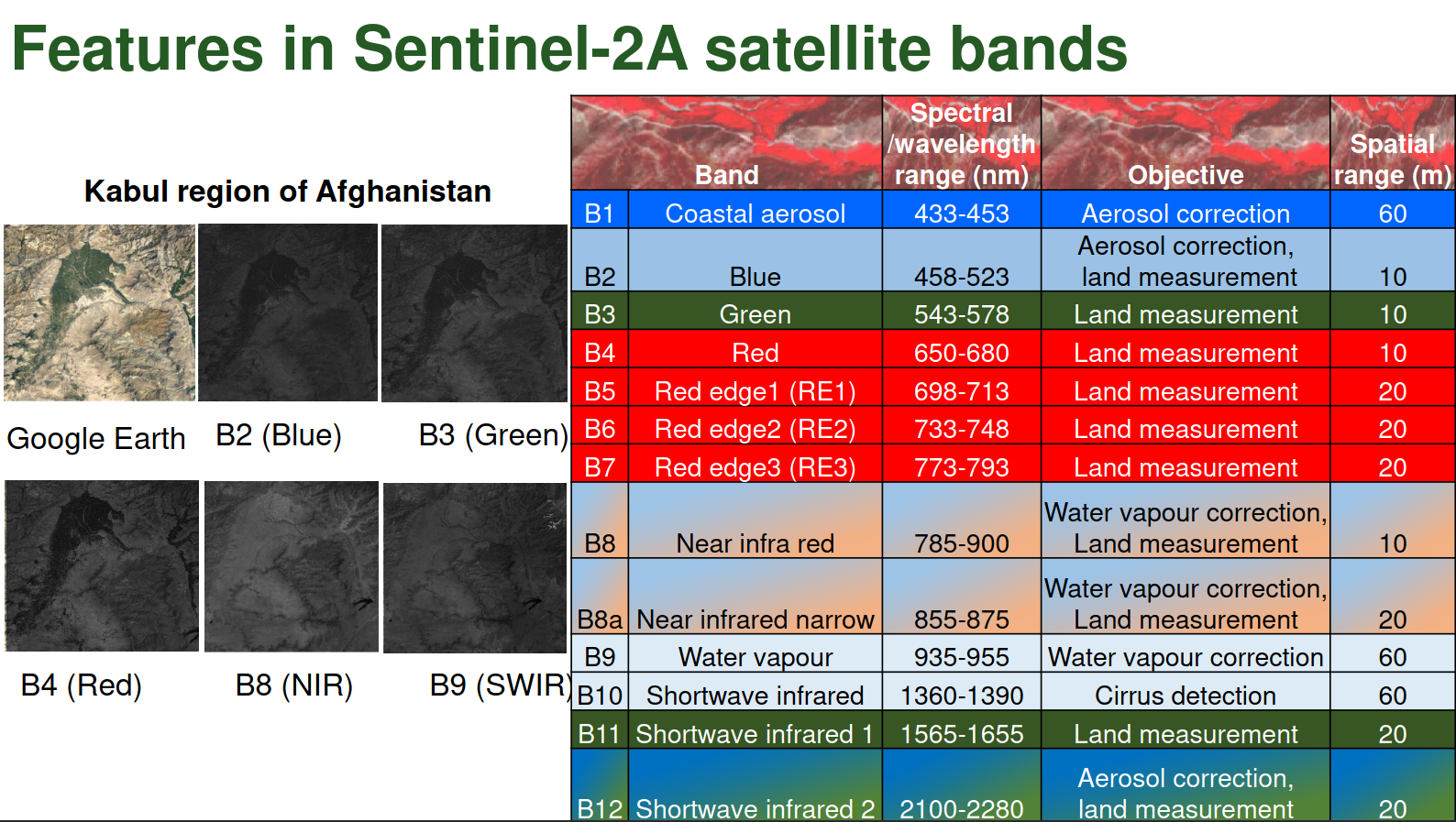 17
[Speaker Notes: Satellite products refer to the various types of data and information obtained from remote sensing satellites like Landsat and Sentinel-2A. These products are derived from the observations made by these satellites and can be used for a wide range of applications, including environmental monitoring, land use planning, and disaster management.

The term "bands" in this context refers to the different spectral bands or channels in which these satellites collect data. Both Landsat and Sentinel-2A have multiple spectral bands, each capturing specific ranges of the electromagnetic spectrum. These bands are typically used to detect and record different characteristics of the Earth's surface, such as vegetation health, water quality, and land cover.]
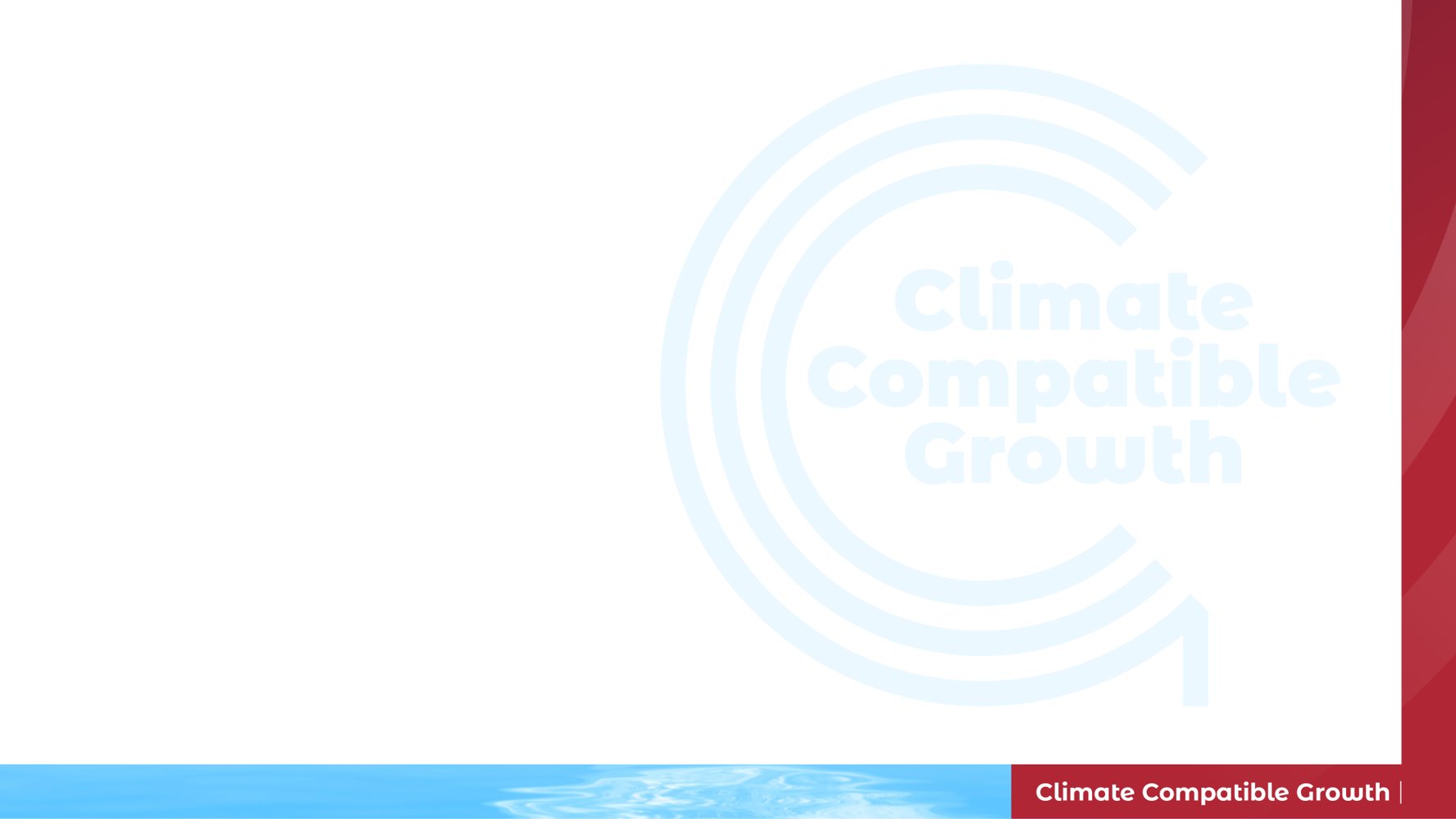 3.1 Primary Data Collection Methods
Satellite Products  and their Bands
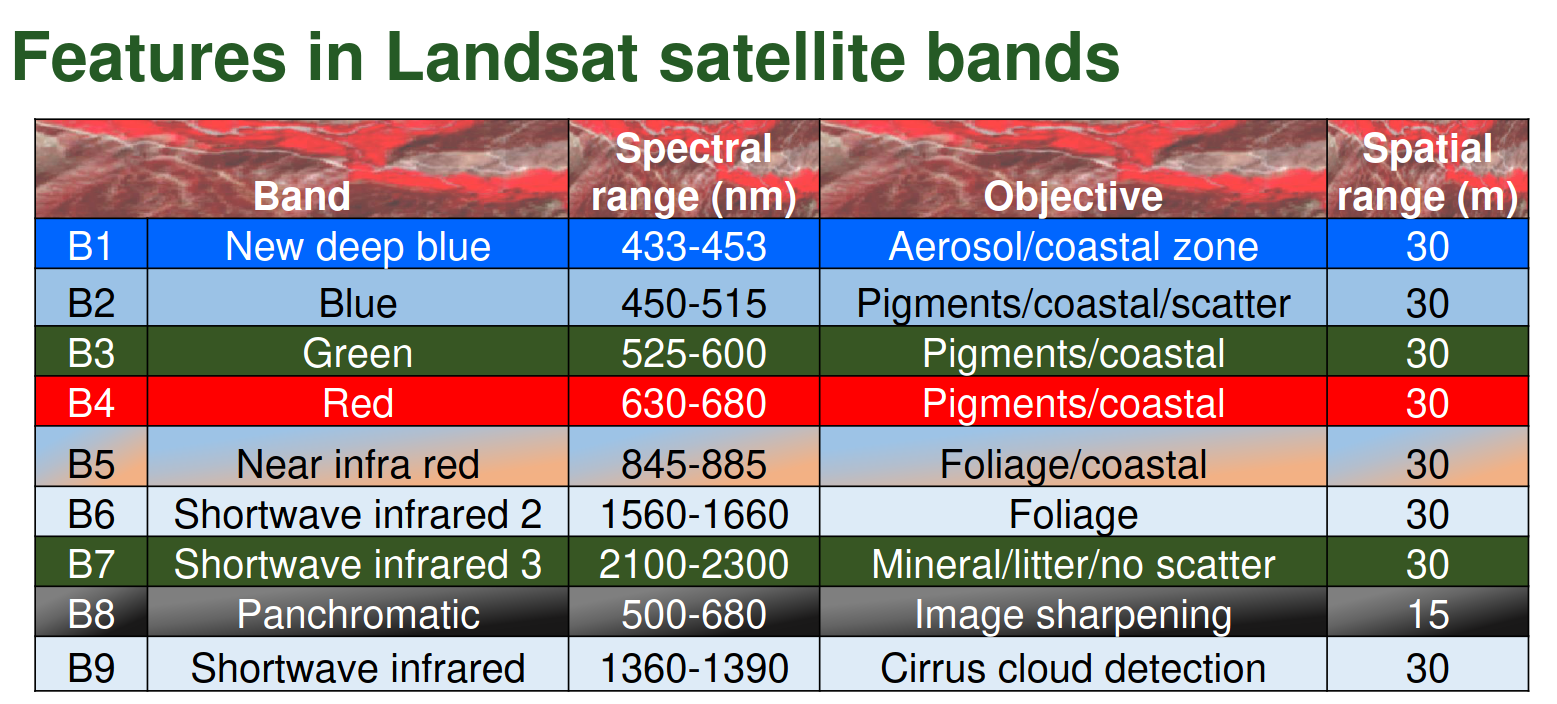 18
[Speaker Notes: The provided image displays the distinct characteristics or data captured by a Landsat satellite band. These bands are part of the satellite's sensor system, each designed to capture unique information about the Earth's surface, such as vegetation health, land use patterns, or other environmental attributes.]
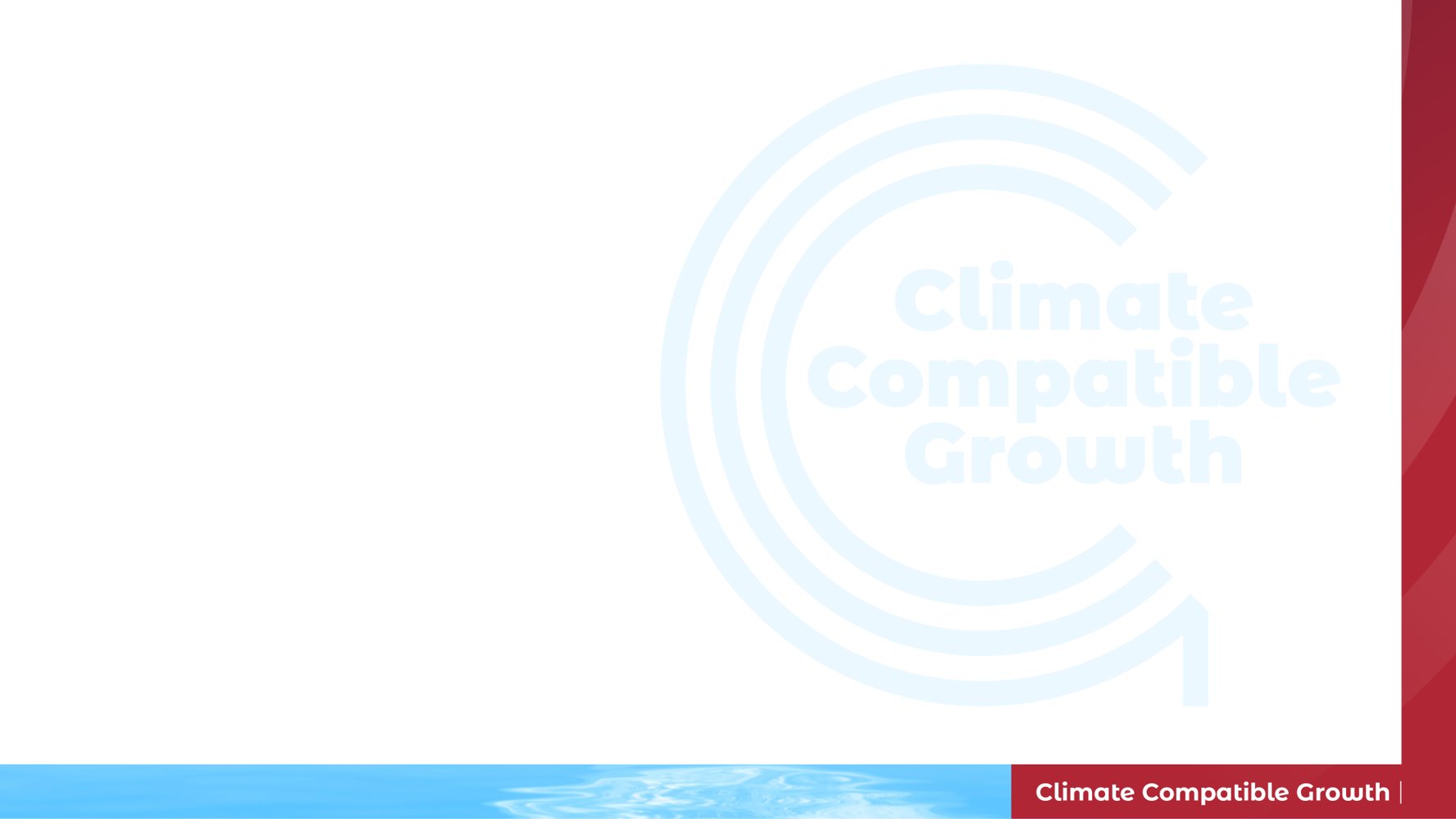 3.1 Primary Data Collection Methods
Satellite Products  and their Bands
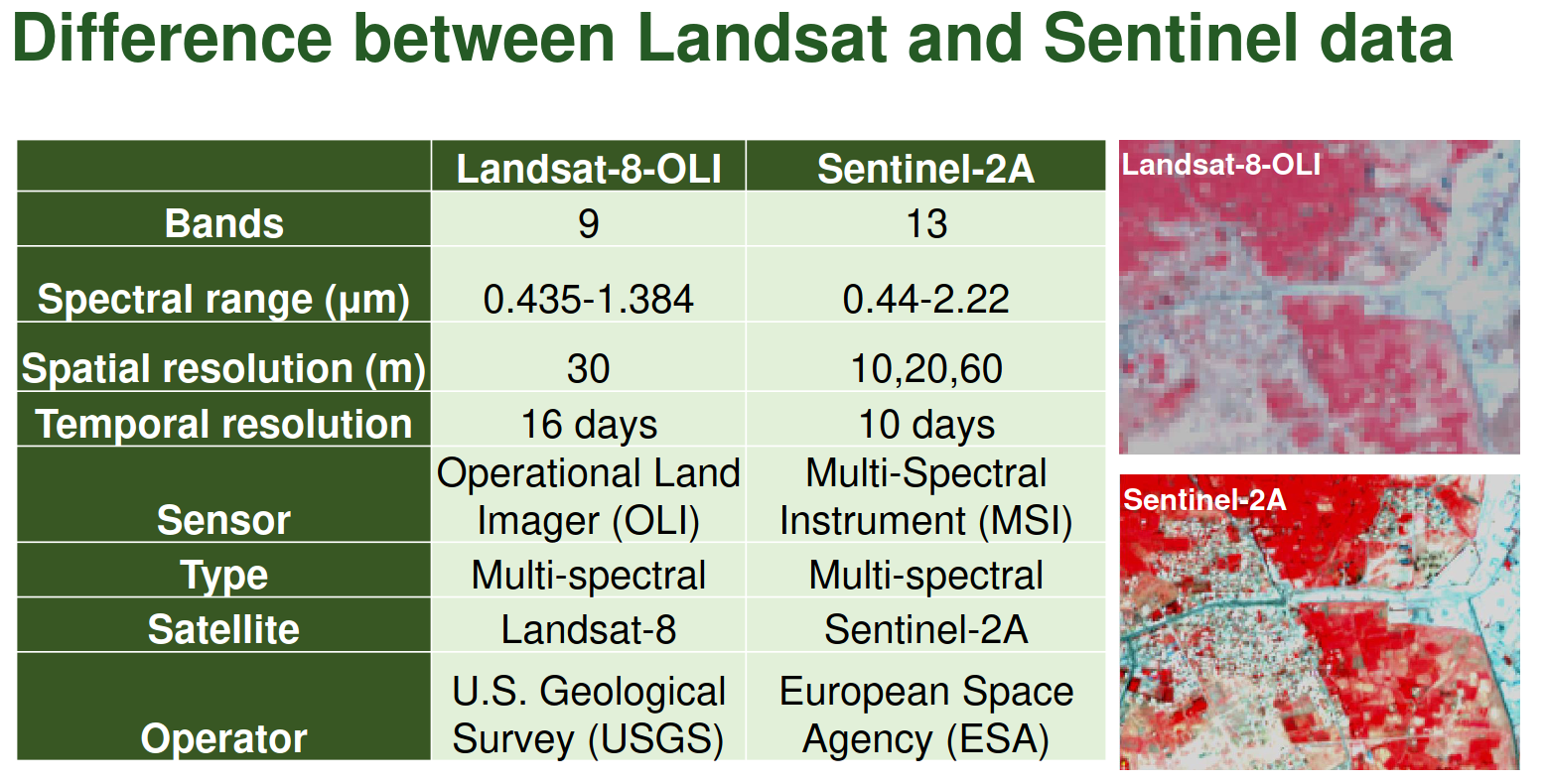 19
[Speaker Notes: Landsat and Sentinel data differ in terms of their origins, frequency of observations, sensor types, and other characteristics, but both are valuable resources for Earth observation and remote sensing applications. The choice between them depends on the specific needs of a given project or study.]
Summary
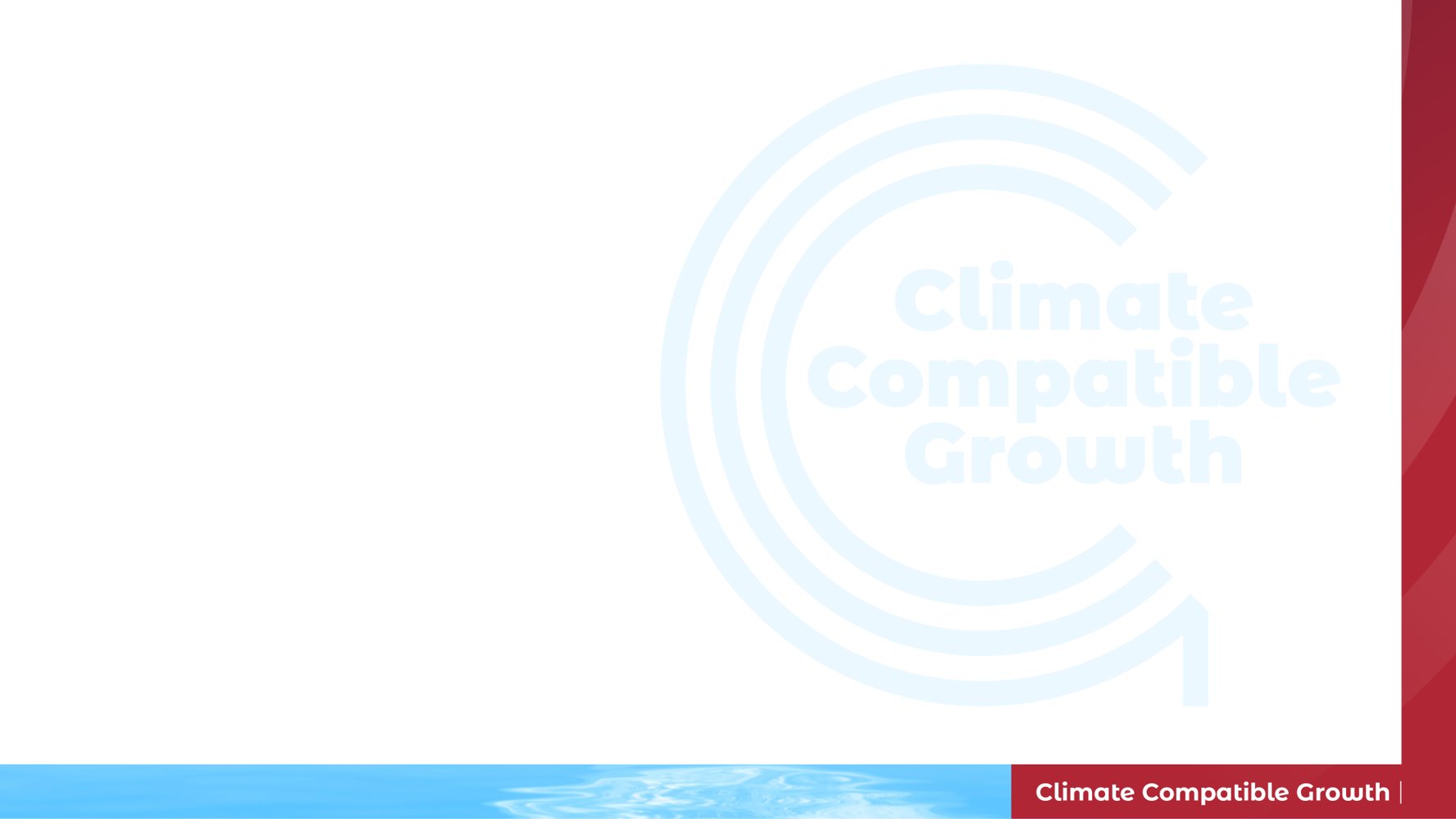 Primary Data Collection Methods Key Concepts

Field Surveys and GPS (Global Positioning Systems)
Introduction to field surveys and their role in GIS data collection.
Introduction to field surveys and their role in GIS data collection.
Overview of GPS and interactions in GIS.
Procedures for conducting Field surveys using GPS.
Data Collection techniques include point, line and area features.

Aerial and Satellite Imagery
Introduction to aerial and satellite imagery in GIS data collection
Types of imagery, such as orthophotos and satellite images
Image acquisition methods, including aerial photography and satellite sensors
Image interpretation and extraction of GIS features
Remote Sensing
Definition and applications of remote sensing in GIS data collection
Remote sensing platforms, such as satellites and aircraft
Sensors and data acquisition techniques
Image analysis and interpretation for GIS data extraction
20
3.2 Secondary Data Collection Methods
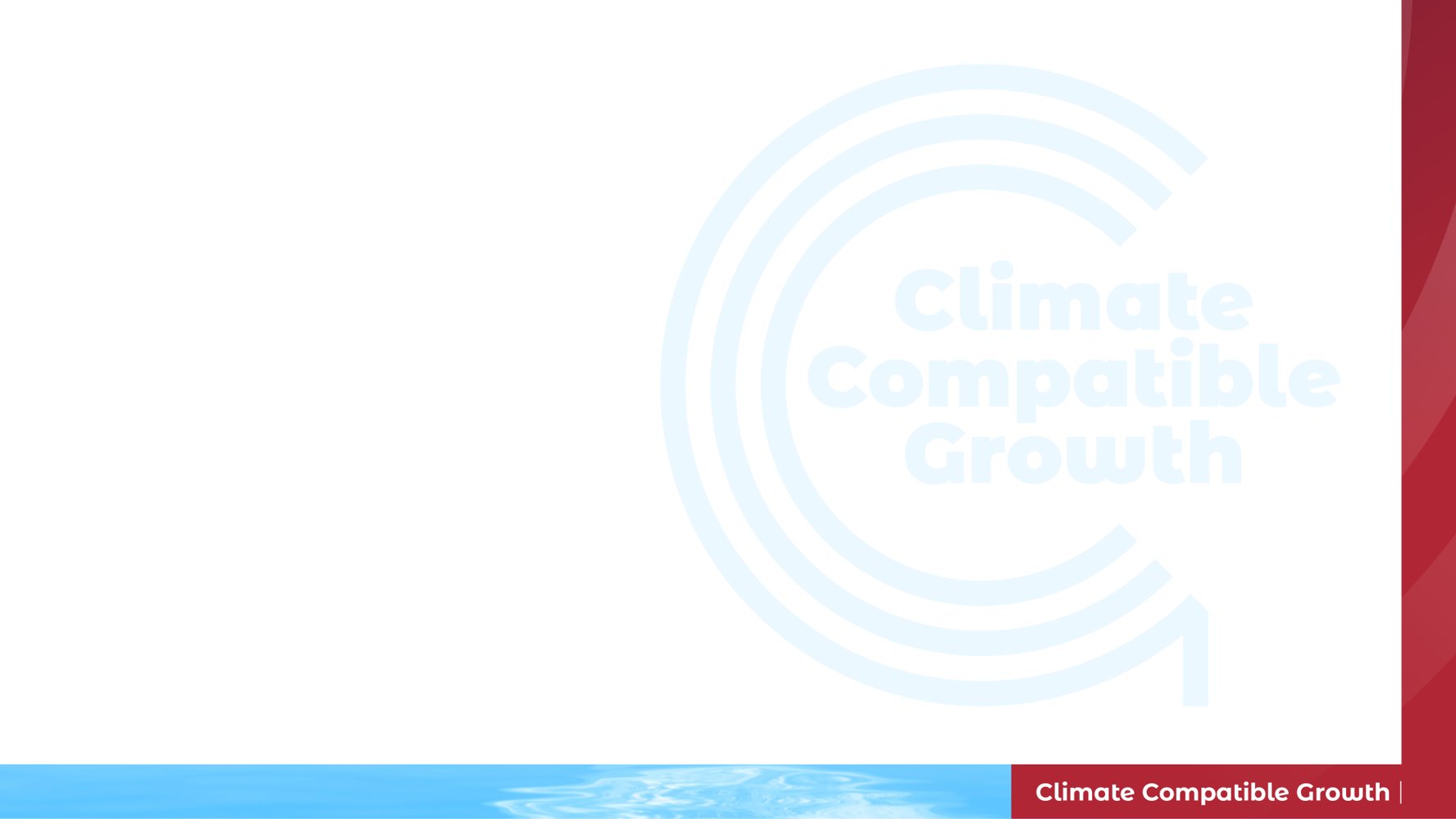 The methods include the following:
Existing Database and records.
Online and Web-based Sources (Web Scraping).
21
3.2 Secondary Data Collection Methods
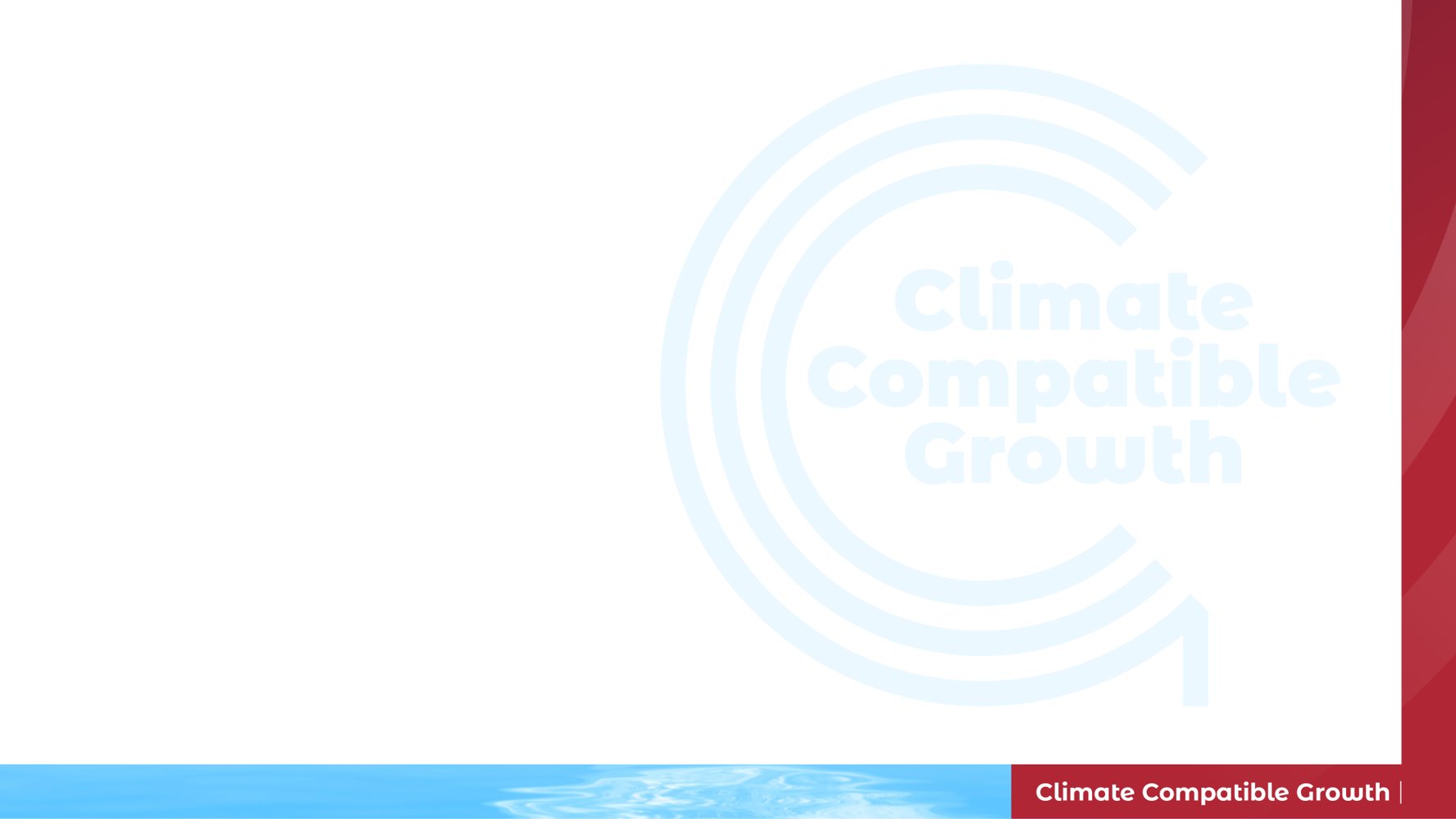 Data Collection Quality Control
Data Collection QA Principles
We need to consider the following:
Accuracy of Data
Data Precision
Data Completeness
Timeliness
Data Consistency
Data Security and Privacy
22
3.2 Secondary Data Collection Methods
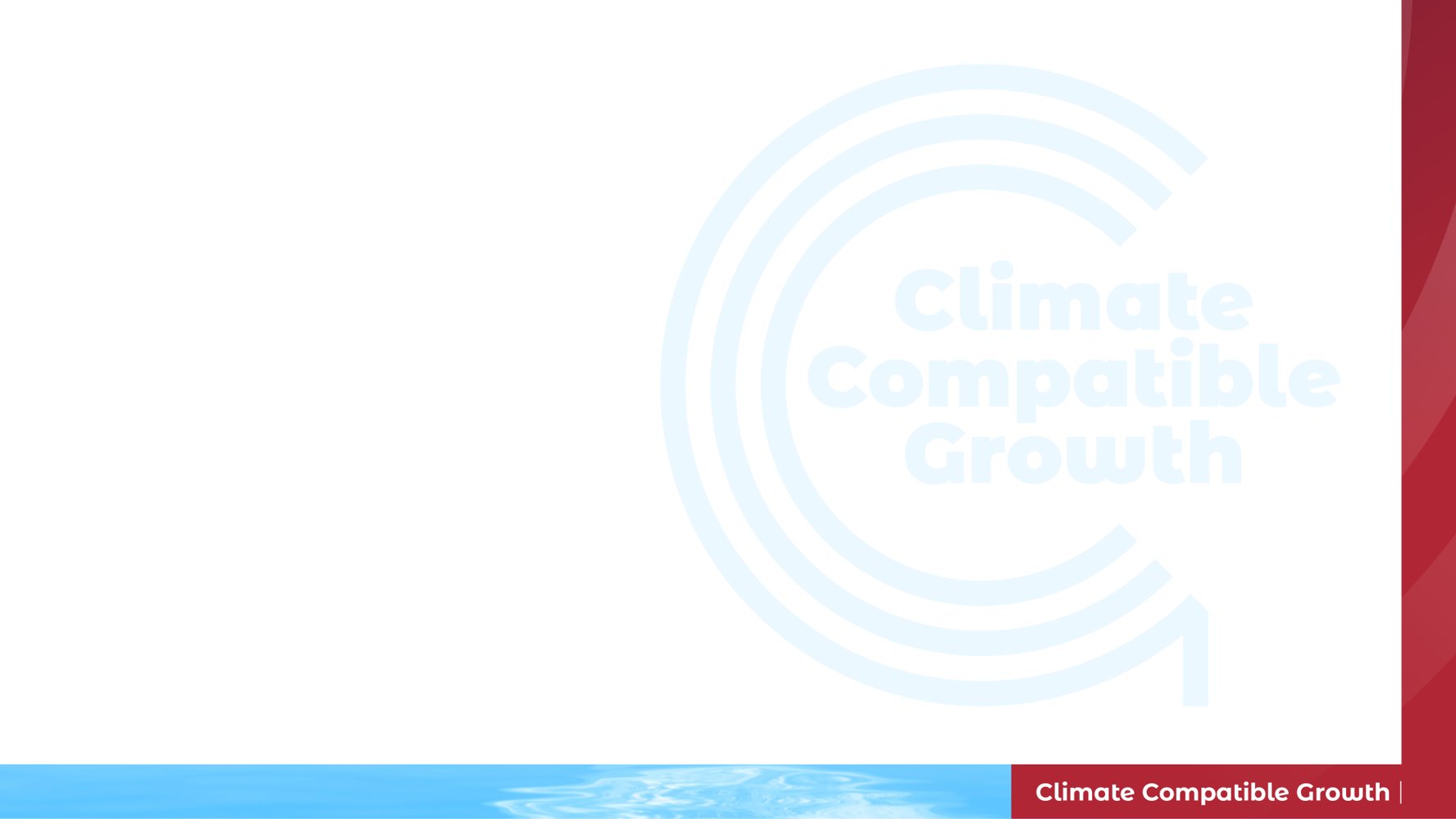 Data Collection Quality Control
Data Collection QA Checks
Things to check:
Choose a GPS receiver with high accuracy
Weather conditions for capturing data i.e. No cloud cover for aircraft.
Field Validation on data capture forms.
Access and how the final data is stored.
Data verification after surveys
Data Security and Privacy
23
3.2 Secondary Data Collection Methods
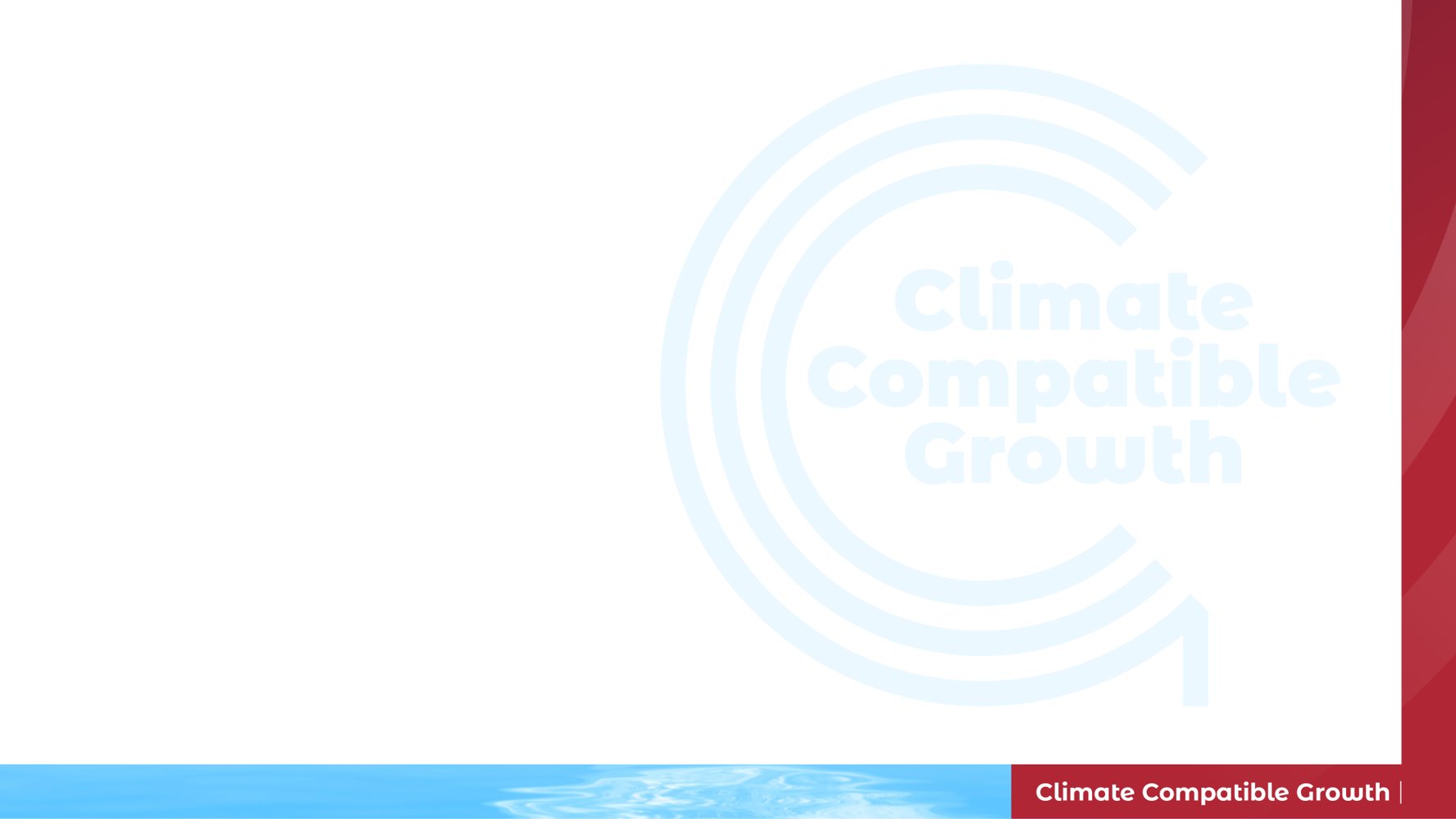 Data Precision
The National Land Cover Database hierarchical classes shown below in the first level have less precision, while the next level has a great deal more thematic precision.
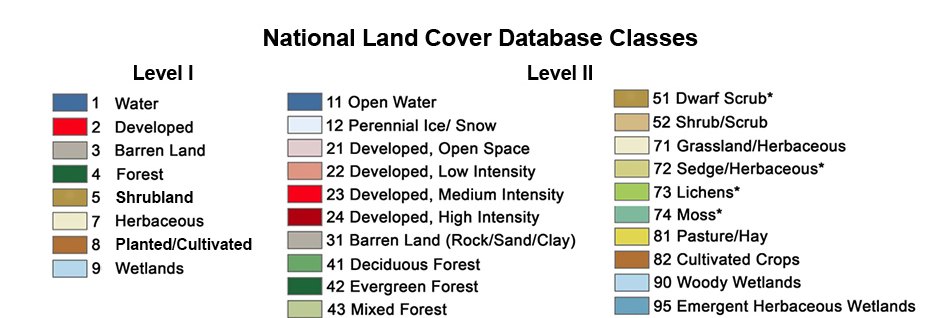 24
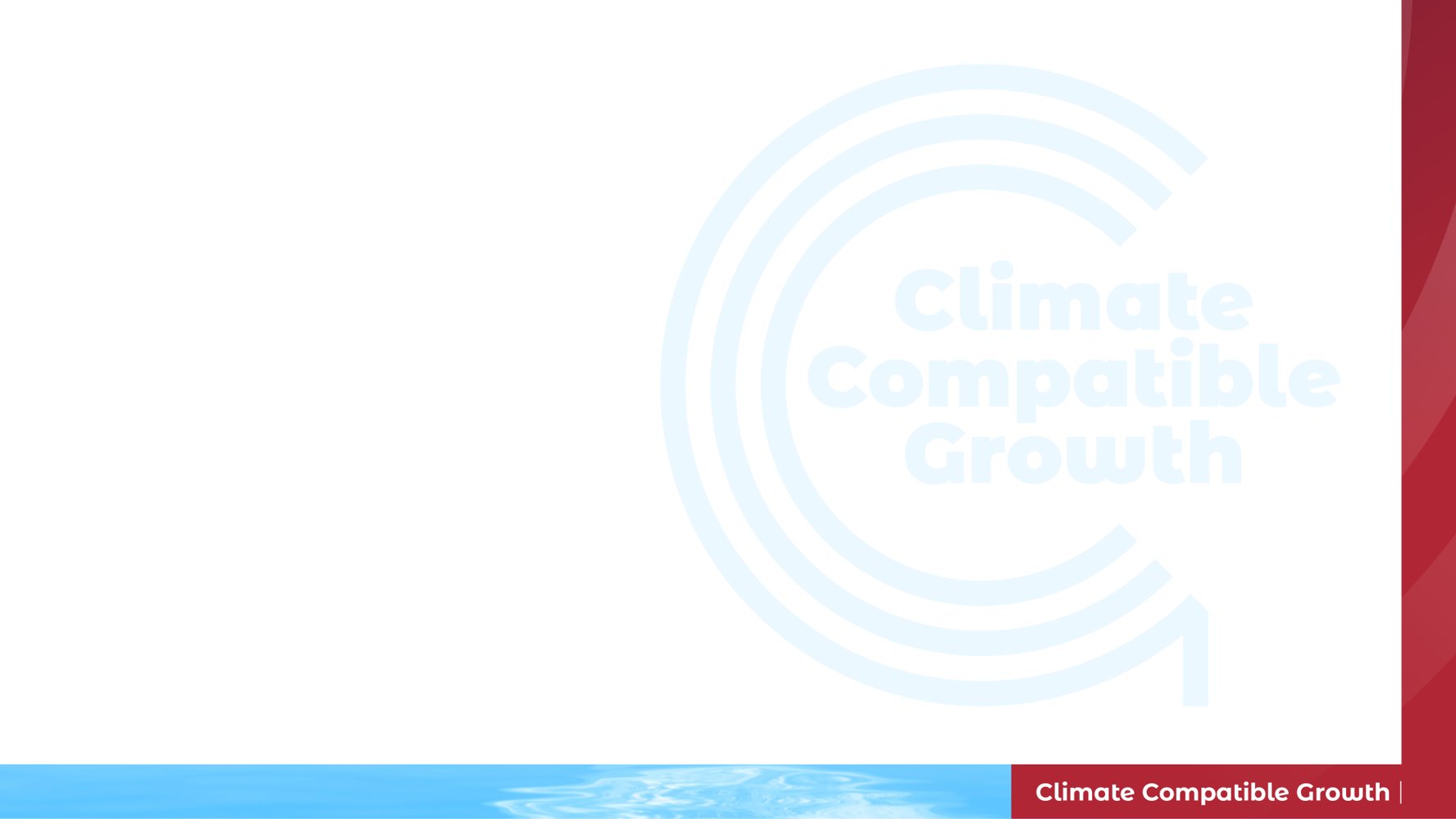 Summary
Secondary Data Collection Methods Key Concepts
Existing Databases and Records
Online and Web-Based Sources.
Accuracy
Precision
Completeness
Timeliness
Consistency
Data Security and Privacy
25
[Speaker Notes: Secondary Data Collection Methods Key Concepts
Existing Databases and Records
Utilizing existing GIS databases and records.
Data acquisition from government agencies, organizations, and public sources.
Quality assessment and data validation techniques.
Online and Web-Based Sources.
Introduction to online and web-based data sources.
Accessing data from geospatial portals, government websites, and open data platforms
Data downloading and integration into GIS
Considerations for data quality and reliability

GIS Data Collection Principles Key Concepts

Accuracy
Definition and significance of data accuracy in GIS
Techniques for improving data accuracy, including ground truthing and verification
Quality control measures and error detection methods
Precision
Understanding precision and its role in GIS data collection
Tools and techniques for achieving high precision, such as high-resolution imagery and advanced surveying instruments
Completeness
Importance of collecting complete data for GIS applications
Strategies for ensuring data completeness, including comprehensive surveys and data validation procedures
Timeliness
Significance of timely data collection for decision-making
Methods for efficient data acquisition, including real-time data feeds and continuous monitoring
Consistency
Maintaining data consistency across different sources and time periods
Standardization techniques, data normalization, and quality assurance practices
Data Security and Privacy
Safeguarding GIS data against unauthorized access and data breaches
Compliance with privacy regulations and ethical considerations]
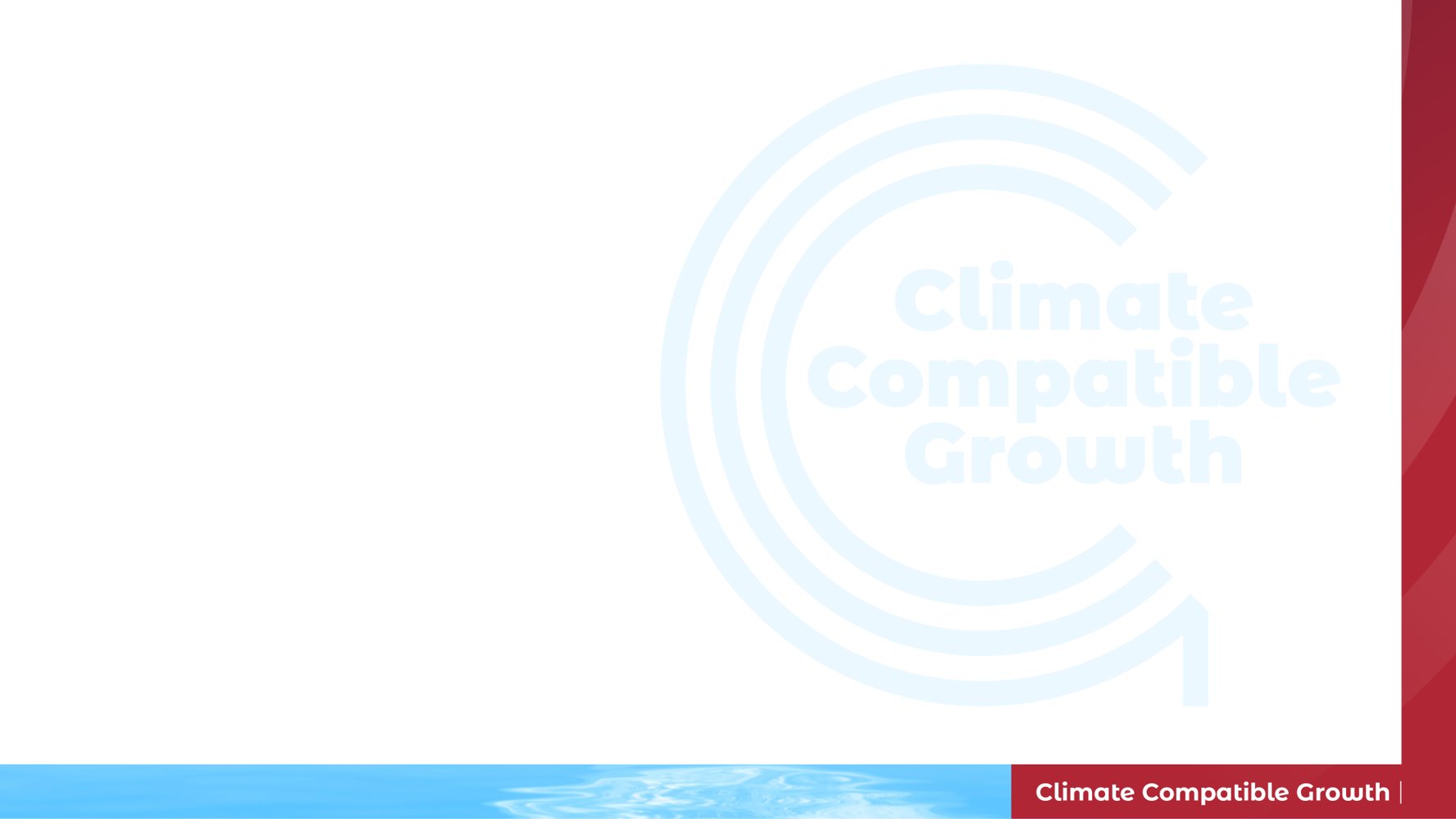 3.3 Metadata in GIS
Definition: 
GIS Metadata refers to the information about the characteristics of spatial data. 
It is a set of data that describes the contents, quality, and condition of geographic data. 
Metadata provides a detailed description of the data, such as the title, abstract, keywords, projection information, and data quality information.
26
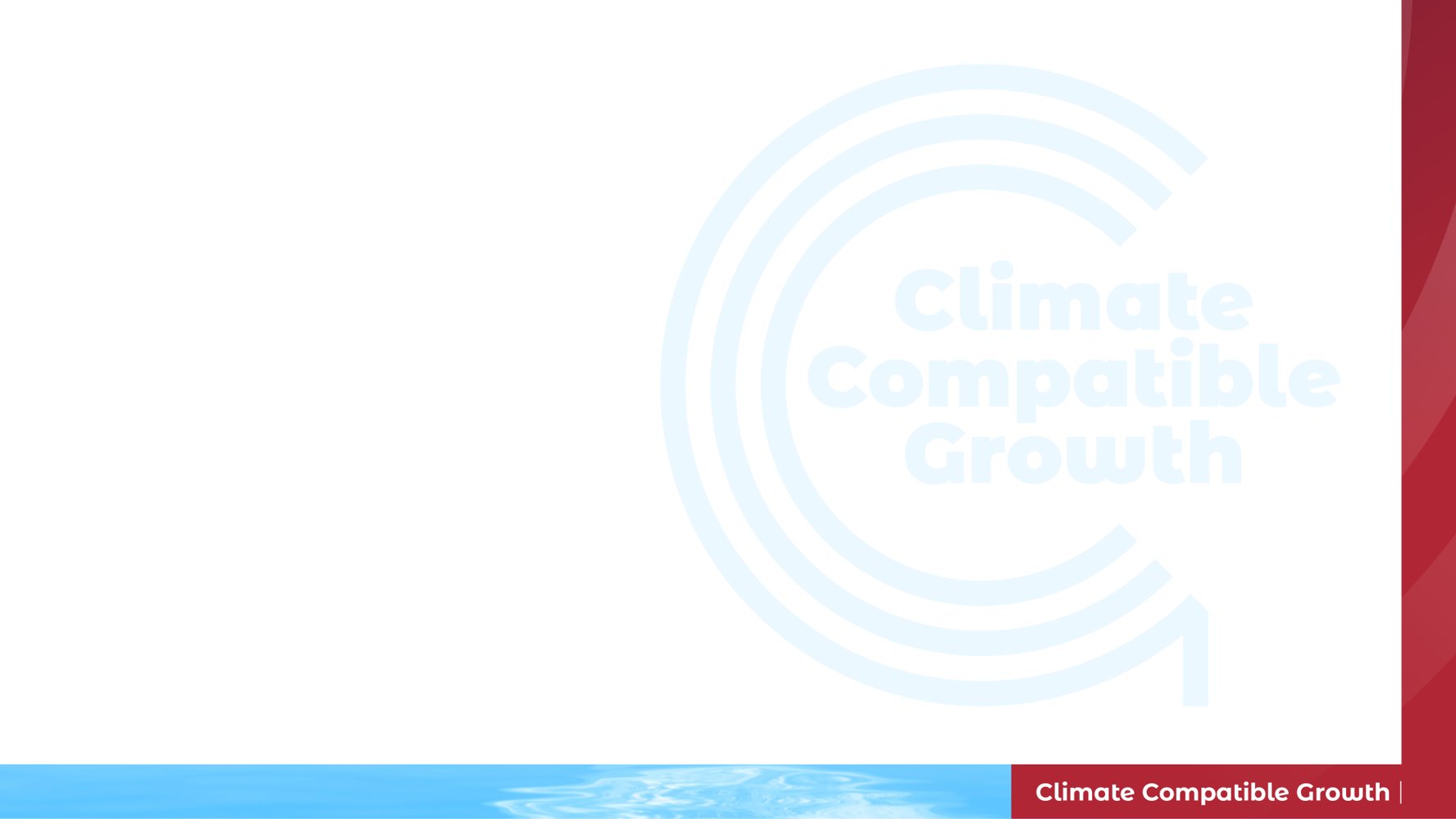 3.3 Metadata in GIS
Metadata Use In GIS Applications
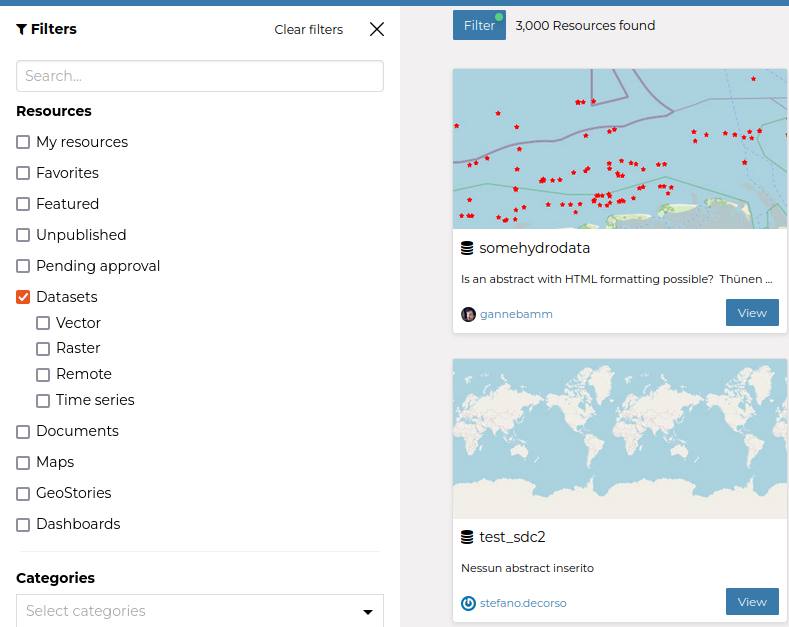 Uses of metadata in GIS
Discoverability and Accessibility
Data Sharing
Data Quality
Data Integration
Decision Making
27
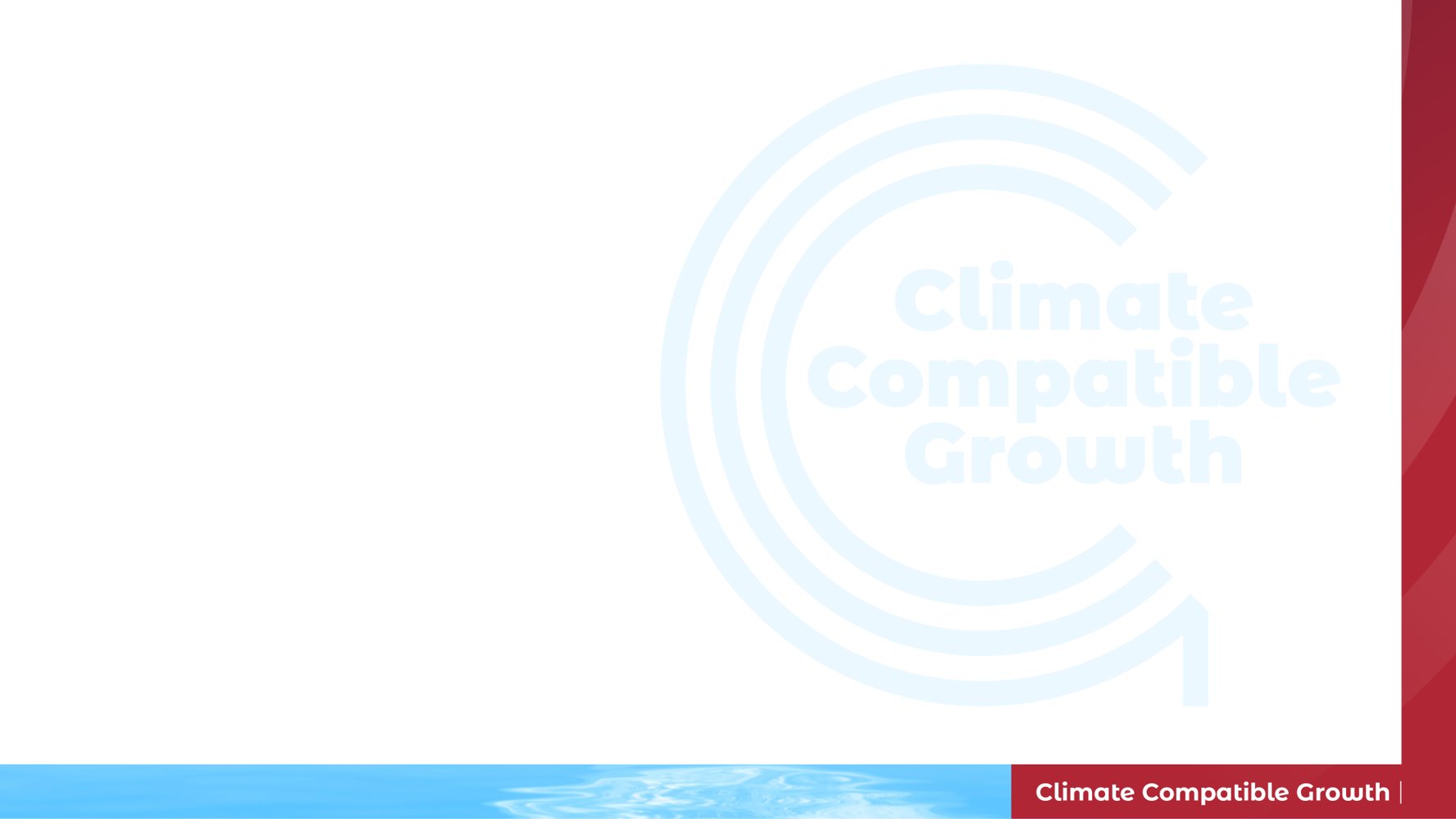 3.3 Metadata in GIS
Types Of Metadata
Structural Metadata
Provides information about the structure and format of the spatial data.
Includes information like file formats, schema and database management system.
Useful for data integration and analysis.
Descriptive Metadata
Describes the content of spatial data.
Includes information like title, keywords, abstract, geographic extent, projection and coordinate reference system.
Useful for data discovery and retrieval
28
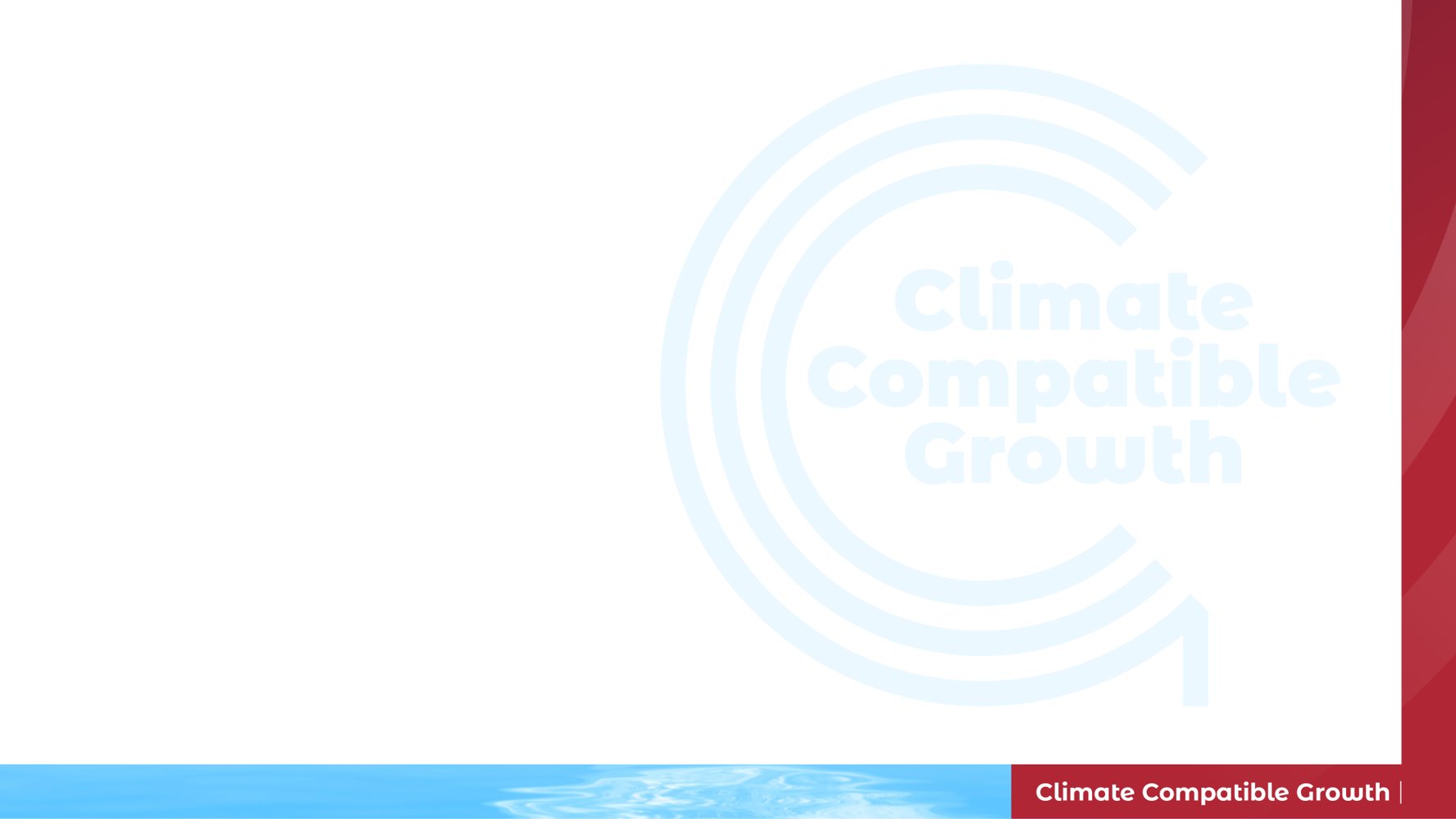 3.3 Metadata in GIS
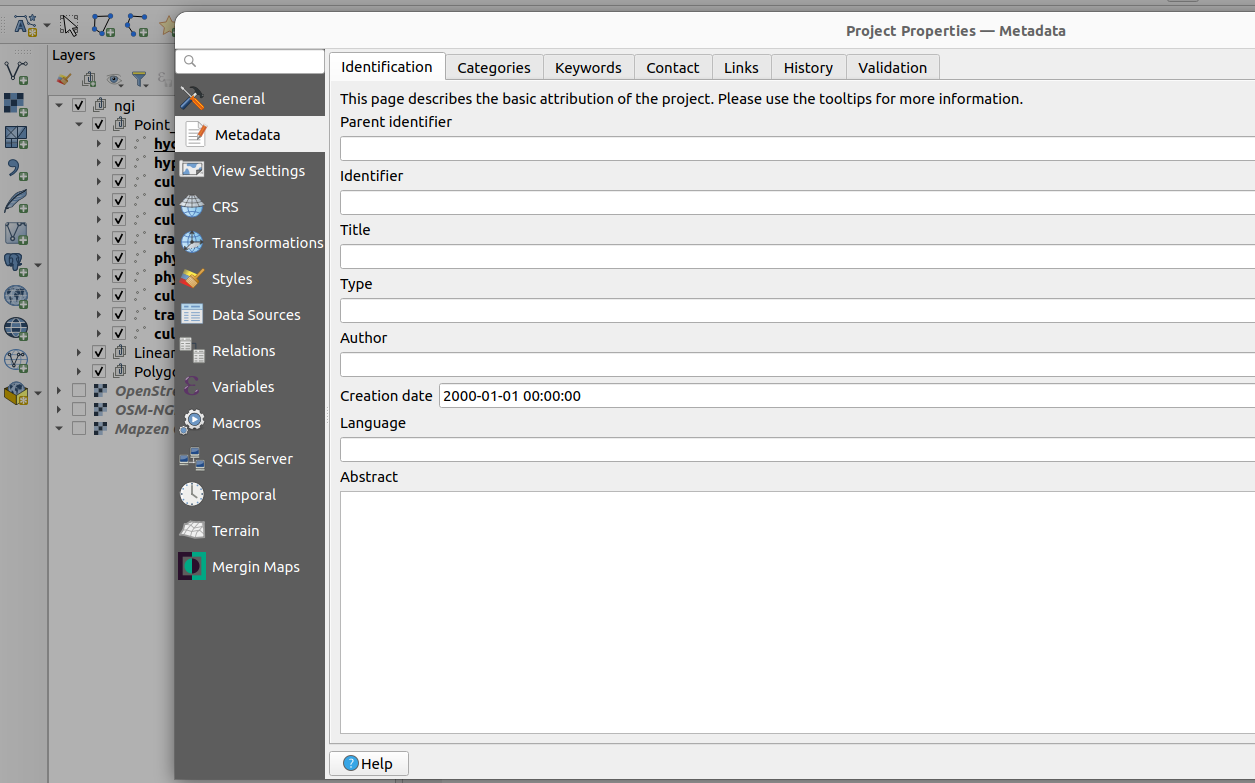 Best Practices for Creating Metadata
Metadata practices
Define the Purpose and Scope.
Choose the Metadata Standard.
Gather Information.
Organize the Information.
Use Standardized Vocabulary
Provide Accurate and Complete Information.
Include Contact Information.
Update Metadata Regularly.
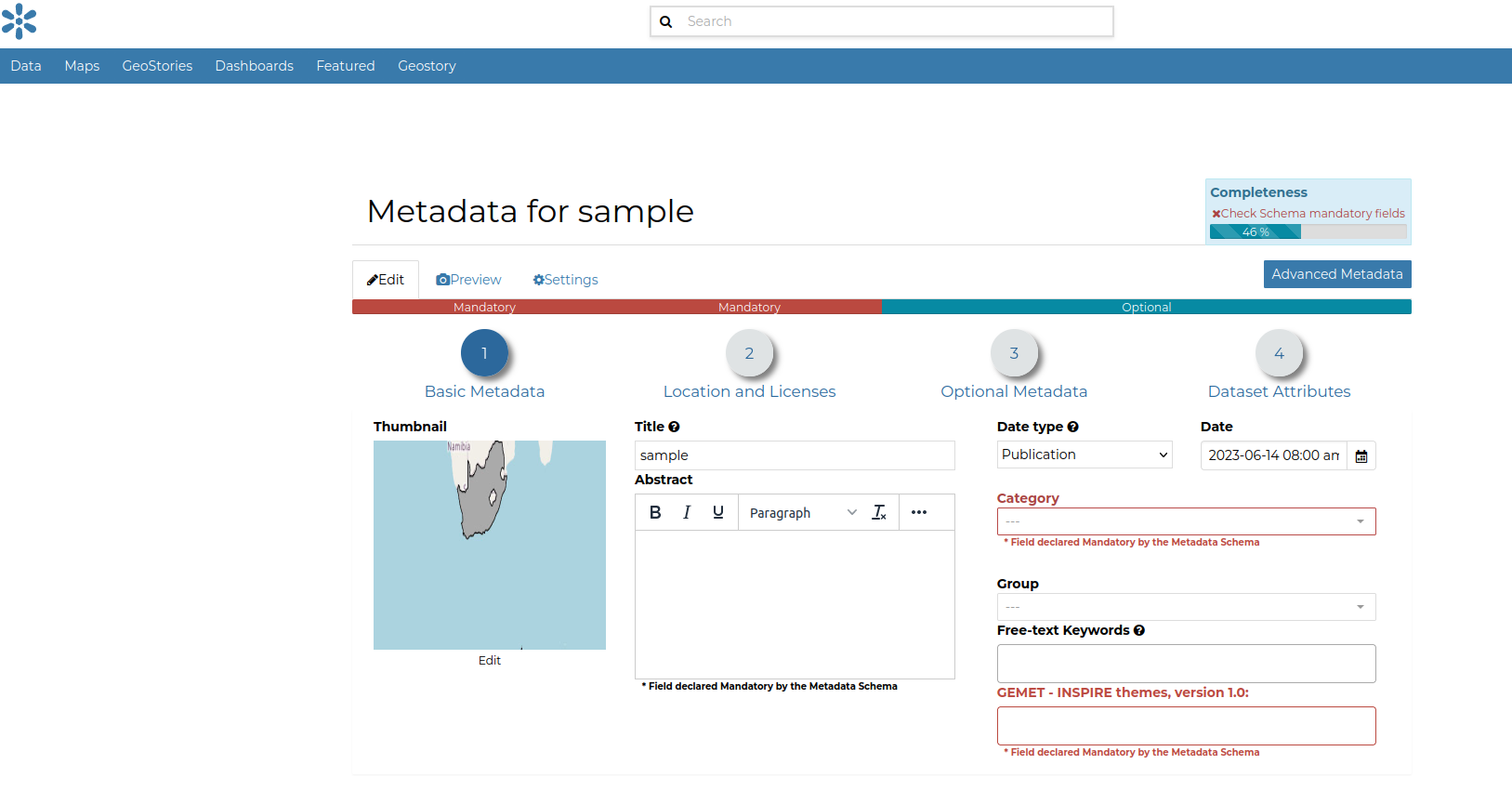 29
Summary
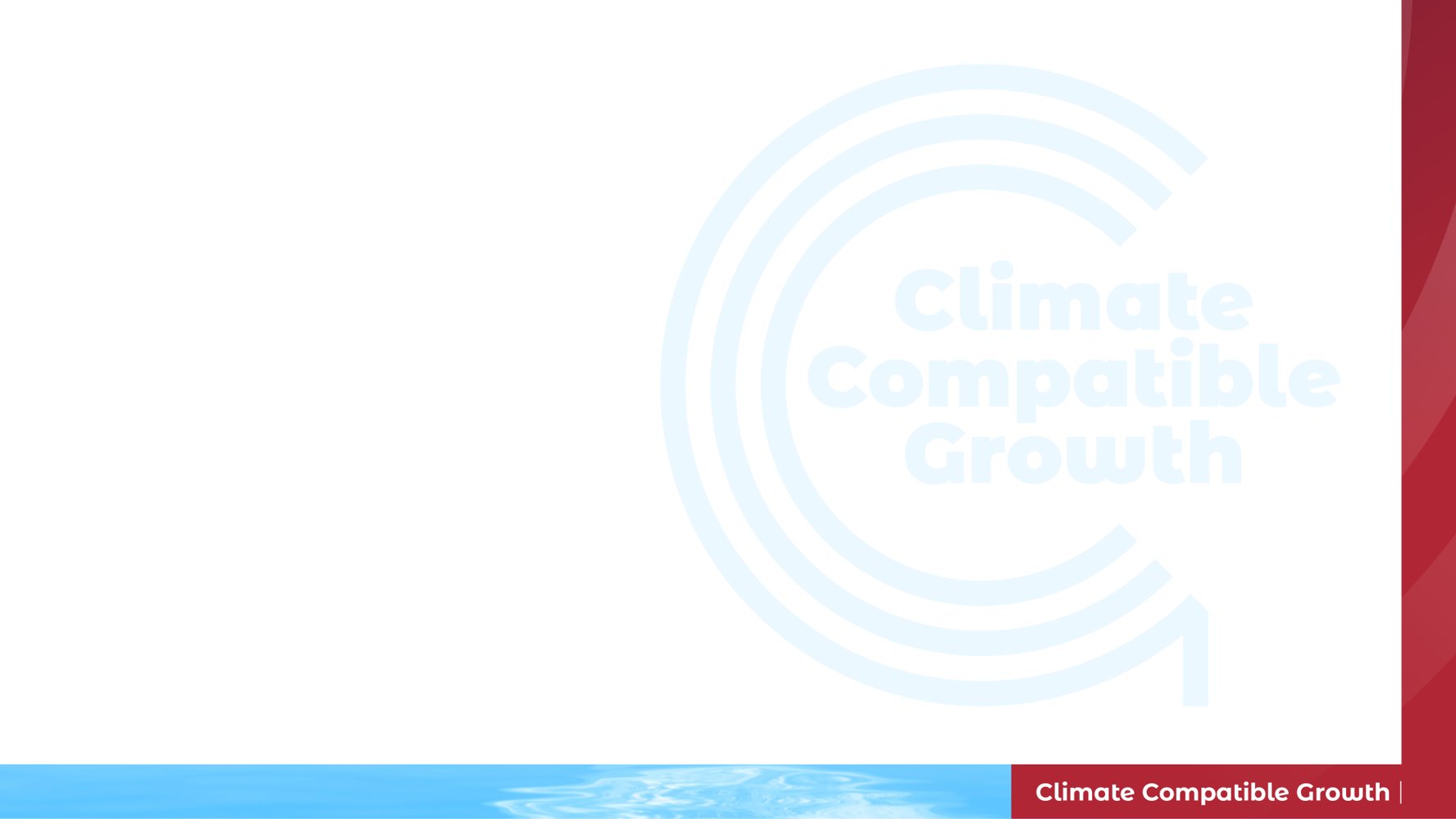 Metadata in GIS Key Concepts
Sharing GIS Best Practices
Benefits of sharing GIS best practices
Platforms and mediums for sharing
Licensing and intellectual property considerations
Engaging with the GIS community 
Feedback and improvement
Metadata in GIS
Definition of metadata
Components of metadata
Metadata standards and formats
Best practices for metadata creation
Documenting GIS Best Practices
Importance of documenting best practices
Documenting best practices
Organizing and categorizing best practices documentation
Version control and revision history
Accessibility and availability
30
[Speaker Notes: Metadata in GIS Key Concepts
Metadata in GIS
Definition of metadata
Purpose and objectives of metadata
Components of metadata
Data description and identification
Data quality and accuracy
Data source and acquisition
Data processing and analysis
Data limitations and constraints
Metadata standards and formats
FGDC (Federal Geographic Data Committee) metadata standard
ISO 19115 metadata standard
Other metadata formats and templates
Best practices for metadata creation
Capturing comprehensive information
Using standardized vocabulary and terms
Regular updates and maintenance

Documenting GIS Best Practices
Importance of documenting best practices
Types of GIS best practices
Data collection and validation
Data processing and analysis
Visualization and map design
Workflow optimization
Documenting best practices
Writing clear and concise documentation
Including step-by-step instructions and screenshots
Providing real-world examples and use cases
Incorporating diagrams or flowcharts to illustrate processes
Organizing and categorizing best practices documentation
Creating a hierarchical structure or taxonomy
Tagging or labelling for easy search and retrieval
Version control and revision history
Tracking changes and updates
Maintaining a history of revisions
Accessibility and availability
Storing documentation in a centralized location
Sharing documentation within the organization or with the wider GIS community

Sharing GIS Best Practices
Benefits of sharing GIS best practices
Platforms and mediums for sharing
Internal sharing within the organization
Public platforms and communities
Conferences, workshops, and seminars
Online forums and discussion groups
Licensing and intellectual property considerations
Choosing an appropriate license for sharing best practices
Protecting intellectual property rights
Engaging with the GIS community
Participating in discussions and knowledge exchange
Collaborating on shared projects
Feedback and improvement
Encouraging feedback on shared best practices
Incorporating feedback into documentation updates]
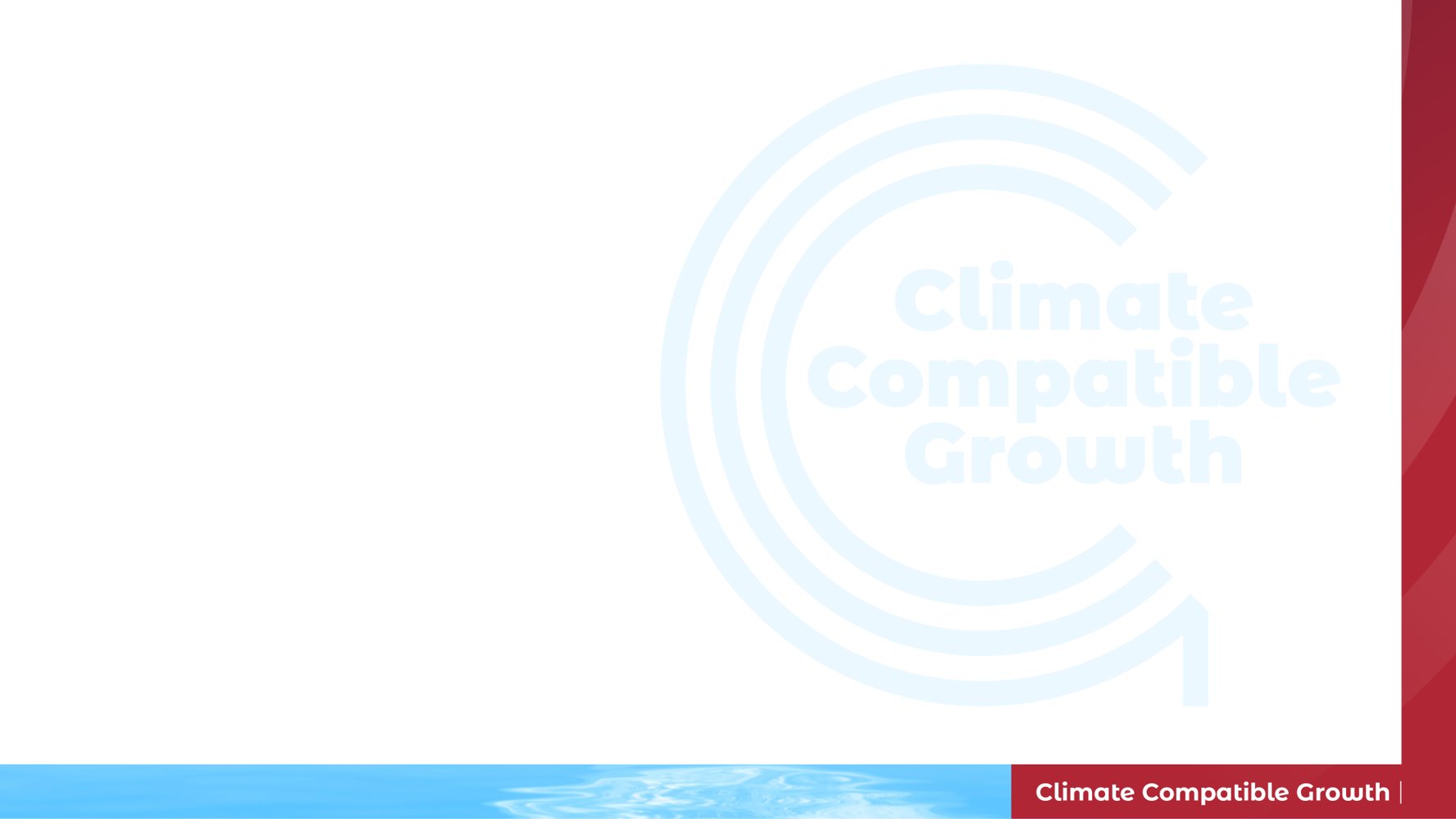 3.4 OGC and Other Standards in GIS
OGC Standards
A standard is an agreed specification of rules and guidelines about how to implement software interfaces and data encodings. 
OGC’s consensus process is to develop and agree on standards that enable information systems to exchange geospatial information and instructions for geoprocessing. 
OGC standards are open standards.
31
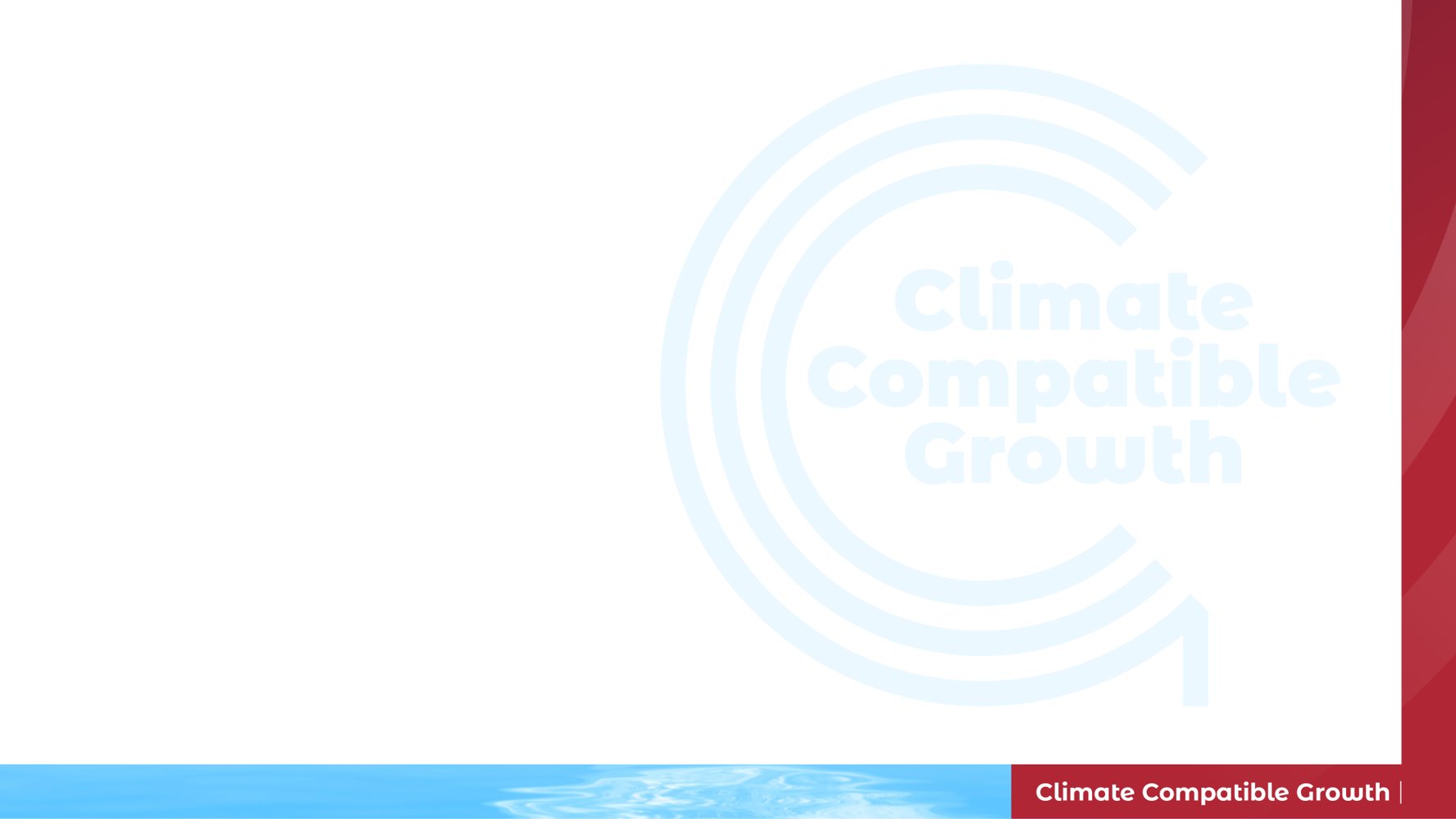 3.4 OGC and Other Standards in GIS
OGC Simple Features
This standard provides a definition for handling spatial data within software applications and file formats, including spatial databases
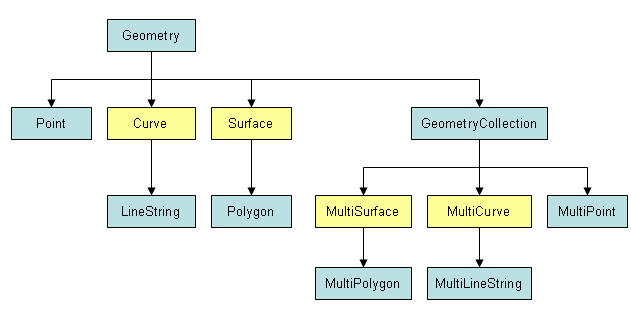 32
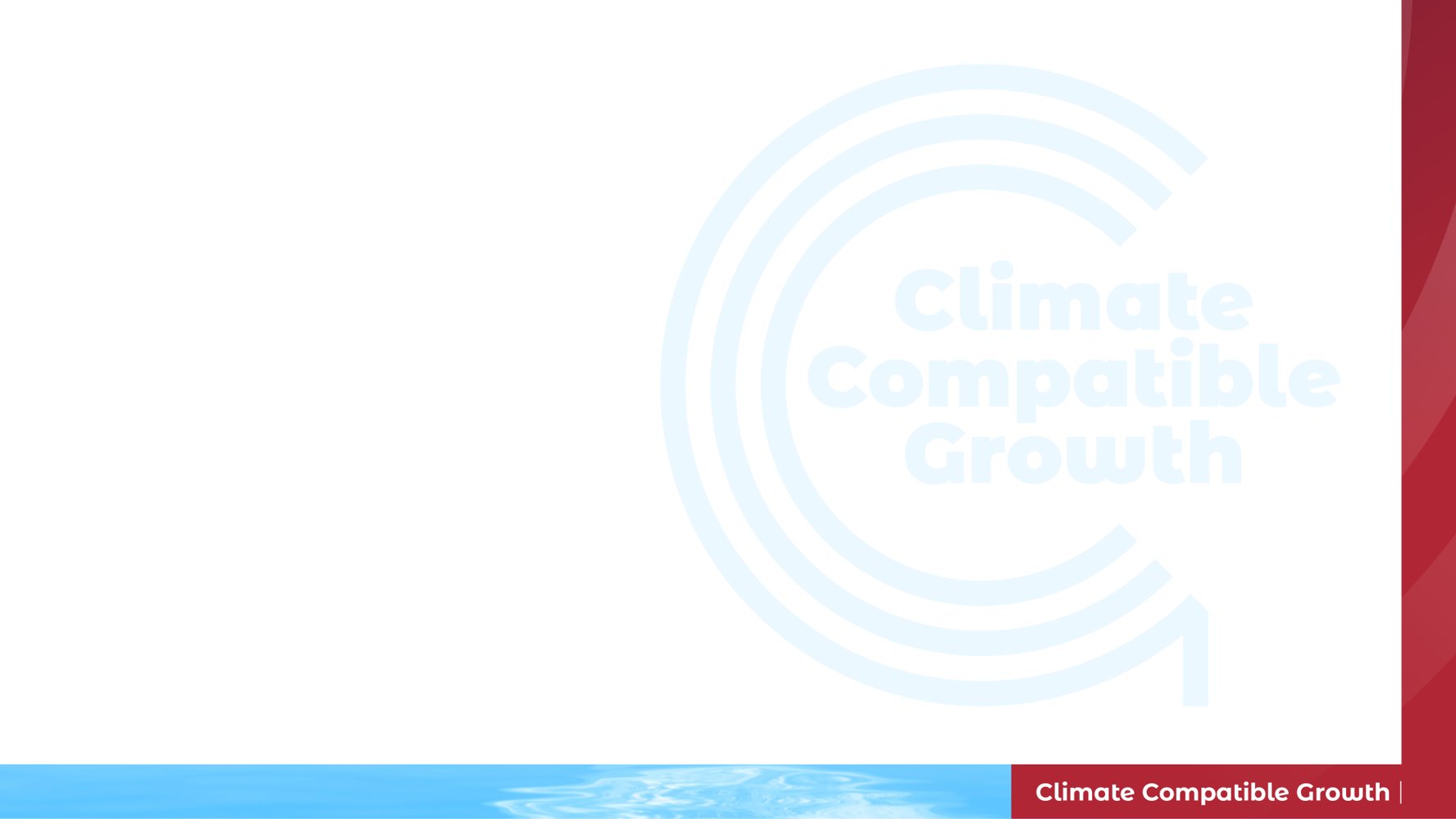 3.4 OGC and Other Standards in GIS
OGC Simple Features
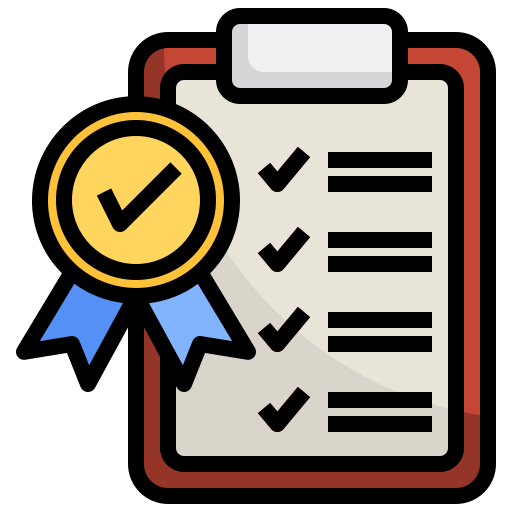 This standard provides a definition for handling spatial data within software applications and file formats, including spatial databases
Free image from flaticon.com
33
[Speaker Notes: The Open Geospatial Consortium (OGC) standards are fundamental in the field of Geographic Information Systems (GIS) and geospatial data interoperability. These standards ensure that geospatial data, software, and systems from different providers can work together seamlessly. Here are some key OGC standards in GIS:

Web Map Service (WMS): WMS is a standard for requesting and serving map images over the internet. It allows users to access and display maps from various servers in a consistent way, making it easier to combine and visualize geospatial data from different sources.

Web Feature Service (WFS): WFS provides a standard interface for querying and retrieving geospatial feature data (vector data) over the web. It enables the exchange of vector data between different GIS systems, making data sharing and integration more straightforward.

Keyhole Markup Language (KML): KML is an XML-based format for representing geographic information, including 2D and 3D maps, annotations, and visualizations. It is commonly used for creating geospatial content for Google Earth and other virtual globes.

Geography Markup Language (GML): GML is an XML-based format for describing geographical features and their properties. It provides a standardized way to encode and exchange geographic data, ensuring compatibility between different GIS applications.

Sensor Web Enablement (SWE): SWE standards enable the integration of sensor data into GIS systems. They define protocols and data formats for accessing and exchanging real-time sensor data, which is crucial for environmental monitoring, weather forecasting, and IoT applications.

Catalog Services for the Web (CSW): CSW standards define how geospatial metadata and catalogs can be published and discovered on the web. They facilitate the search and retrieval of geospatial data and services, helping users find the information they need.

Geospatial Linked Data (GeoSPARQL): GeoSPARQL extends the SPARQL query language to support geospatial data and queries. It allows for the semantic querying of geospatial data stored in RDF (Resource Description Framework) format, promoting interoperability between geospatial and linked data systems.

These OGC standards, among others, provide a framework for consistent and interoperable geospatial data and services, ensuring that GIS professionals can work with data from various sources and systems effectively.]
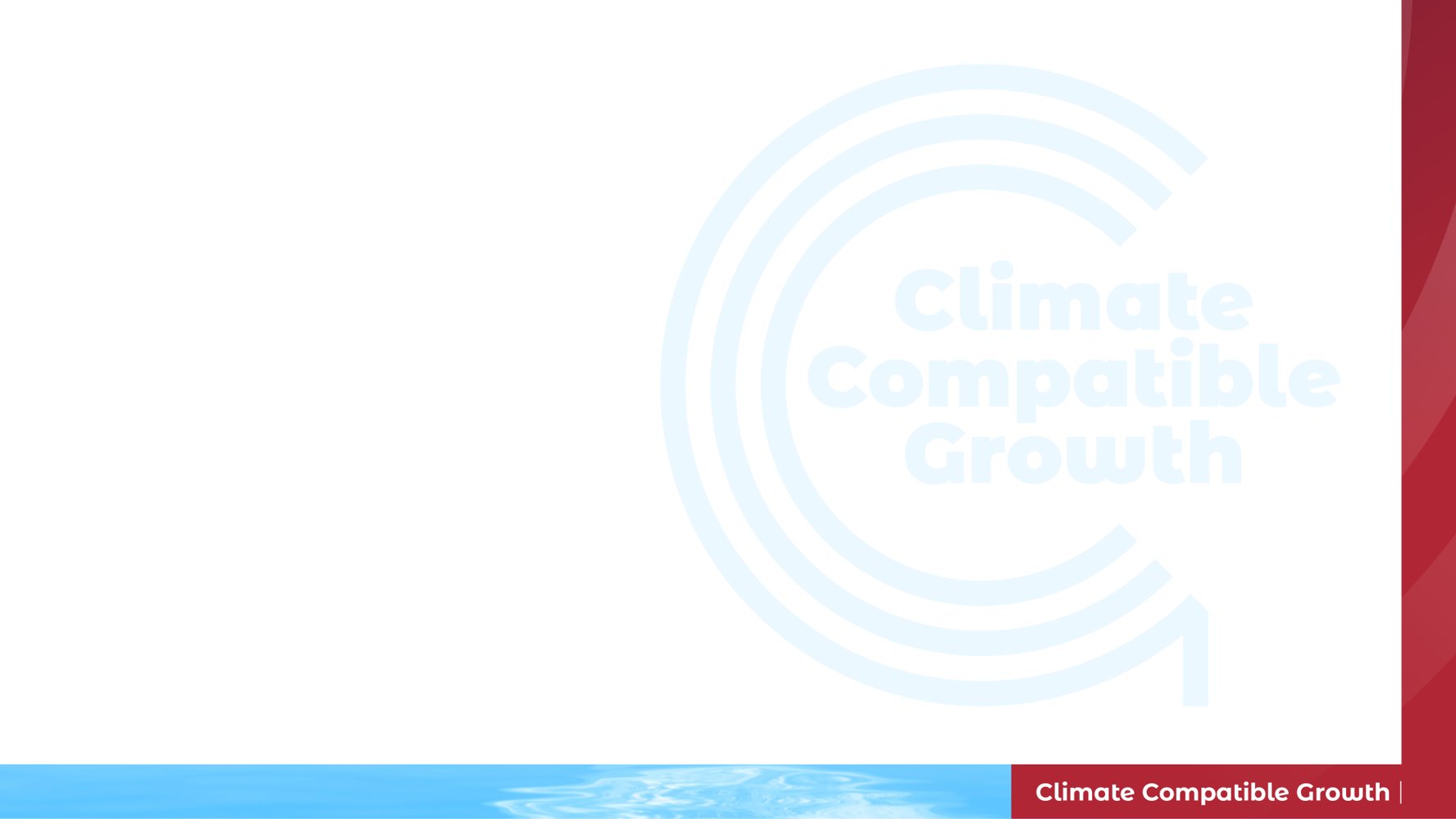 3.4 OGC and Other Standards in GIS
GIS Standards Organisations
1. International Organization for Standardization (ISO)
2. Geographic Information Systems Certification Institute (GISCI)
3. National Institute of Standards and Technology (NIST)
34
[Speaker Notes: International Organization for Standardization (ISO) Role:
ISO 19100 series standards for geospatial information.
ISO 19115 for metadata.
ISO 19139 for encoding metadata in XML.
Geographic Information Systems Certification Institute (GISCI) Role:
Certification programs and standards for GIS professionals.
Core competencies and ethical standards.
National Institute of Standards and Technology (NIST) Role:
Standards and guidelines for spatial data interoperability.
NIST's role in developing and promoting GIS standards]
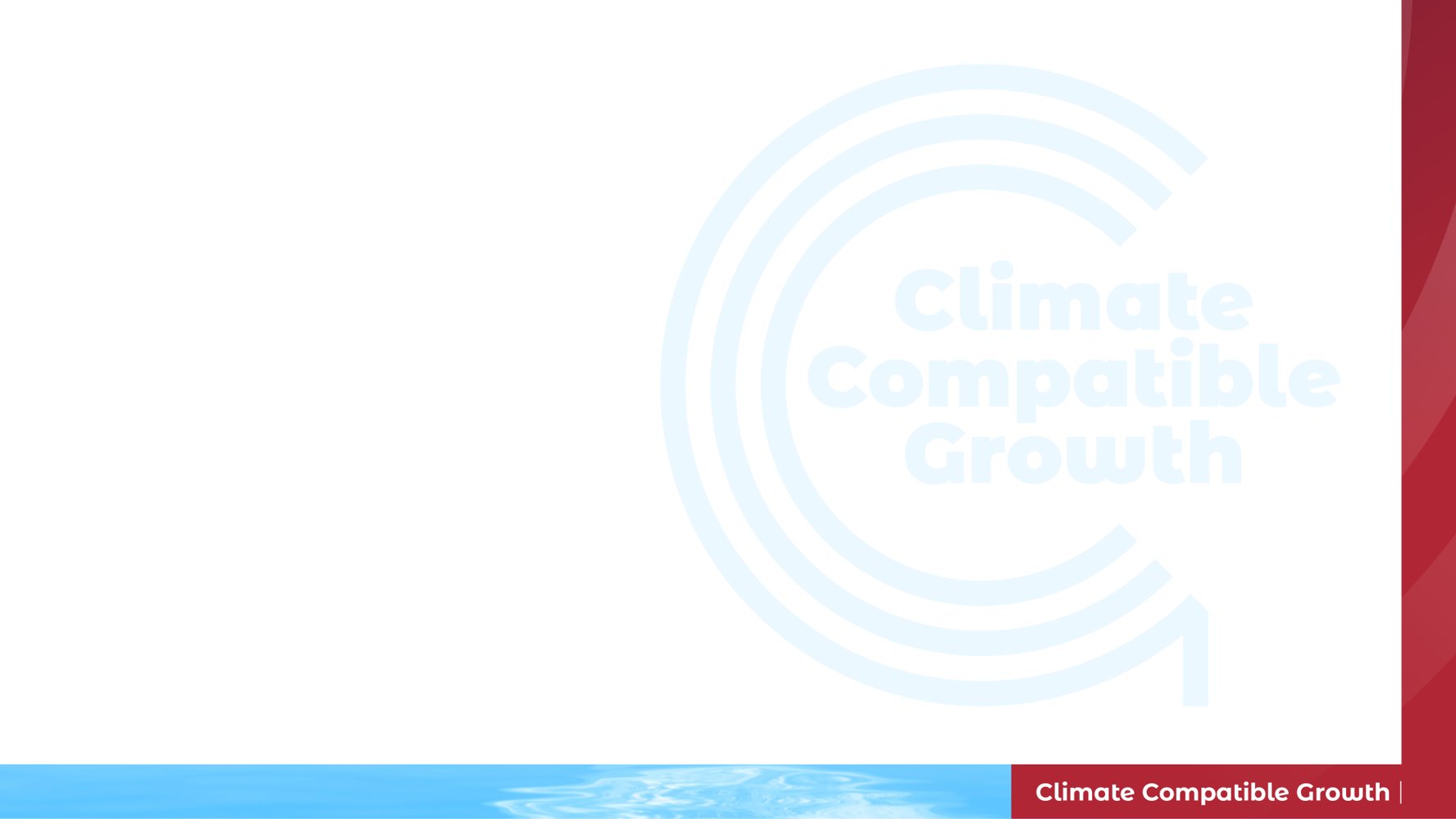 Summary
Key Concepts in OGC and Other Standards in GIS
Overview 
Examples of a Standards body.
Open Geospatial Consortium (OGC) Standards
Key OGC Standards
Other Relevant GIS Standards Organizations
Implementing GIS Standards
35
[Speaker Notes: Overview
Introduction to GIS Standards
Importance of GIS standards for interoperability and data exchange
Overview of Open Geospatial Consortium (OGC) and its role in GIS standards development
Other relevant standards organizations and their contributions to GIS standards

Examples of a Standards body
Open Geospatial Consortium (OGC) Standards
OGC Overview
Introduction to OGC as a global standards organization
OGC's mission and objectives in the GIS domain
Key OGC Standards
OGC Simple Features
Definition and components of Simple Features
Geometry types and operations
Spatial referencing systems and coordinate transformations

OGC Web Services
Overview of OGC Web Services (OWS)
Key OGC Web Service standards, such as WMS, WFS, WCS, and WPS
Functionality and use cases of each standard
OGC GeoPackage
Introduction to GeoPackage as a geospatial data exchange format
Structure and capabilities of GeoPackage
Benefits and applications of GeoPackage
OGC Sensor Web Enablement (SWE)
Overview of Sensor Web Enablement (SWE)
Standards and specifications for managing sensor data and observations
Integration of sensor data with GIS applications
OGC CityGML
Introduction to CityGML for representing 3D urban models
CityGML data structure and encoding
Applications of CityGML in urban planning and visualization

Other Relevant GIS Standards Organizations
International Organization for Standardization (ISO)
ISO 19100 series standards for geospatial information
ISO 19115 for metadata
ISO 19139 for encoding metadata in XML
Geographic Information Systems Certification Institute (GISCI)
Certification programs and standards for GIS professionals
Core competencies and ethical standards
International Electrotechnical Commission (IEC)
Standards for electrical, electronic, and related technologies in GIS
Relevant IEC standards for geospatial data and equipment
National Institute of Standards and Technology (NIST)
Standards and guidelines for spatial data interoperability
NIST's role in developing and promoting GIS standards

Implementing GIS Standards
Benefits of implementing GIS standards.
Challenges and considerations in adopting standards.
Tools and technologies for implementing GIS standards.
Software support for OGC-compliant services and data formats.
Data transformation and conversion tools.
Compliance testing and certification.
Importance of compliance testing for ensuring interoperability.
OGC Compliance Program and certification process.]
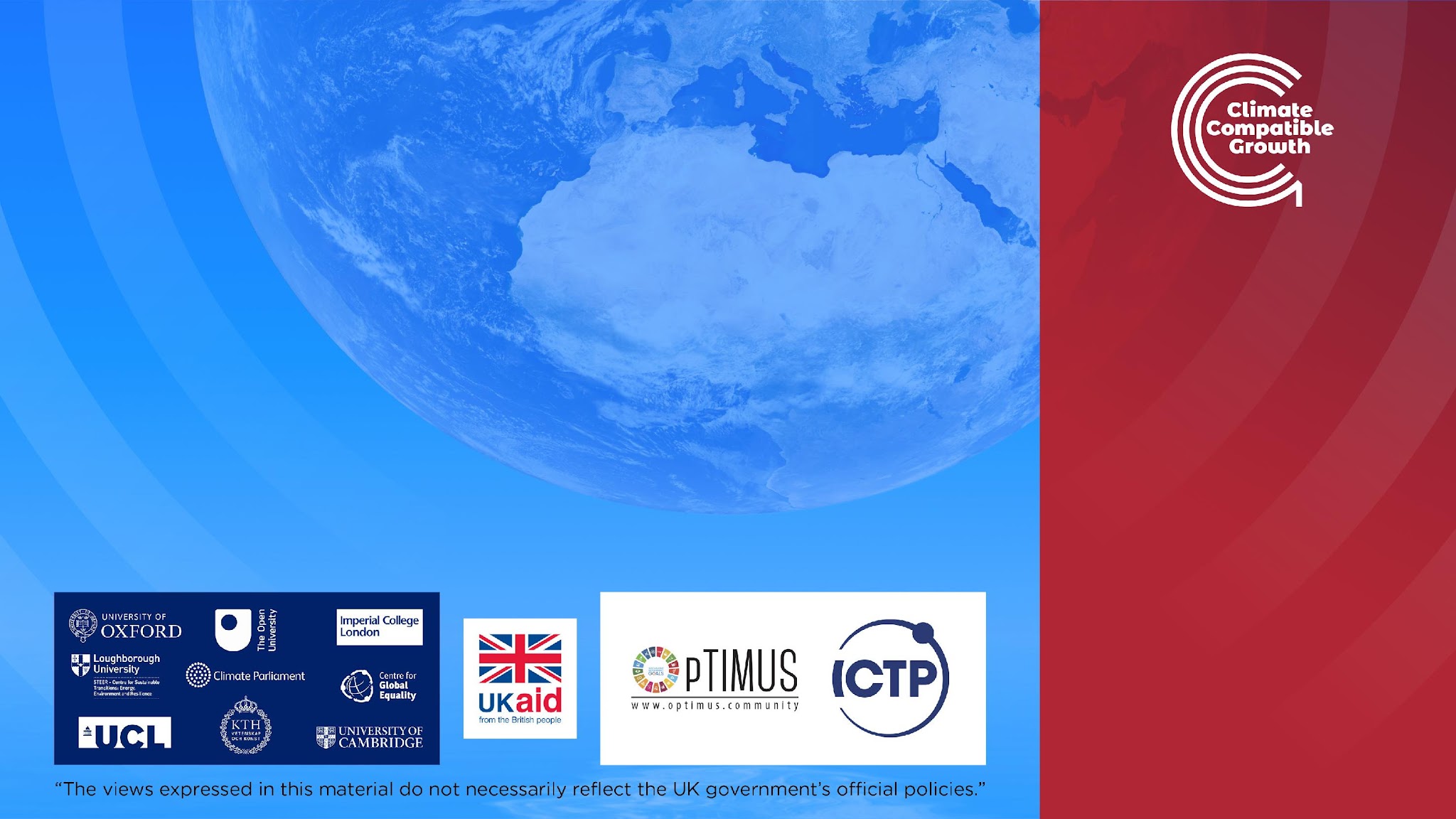 Supported by and in collaboration with 
Sustainable Energy for All
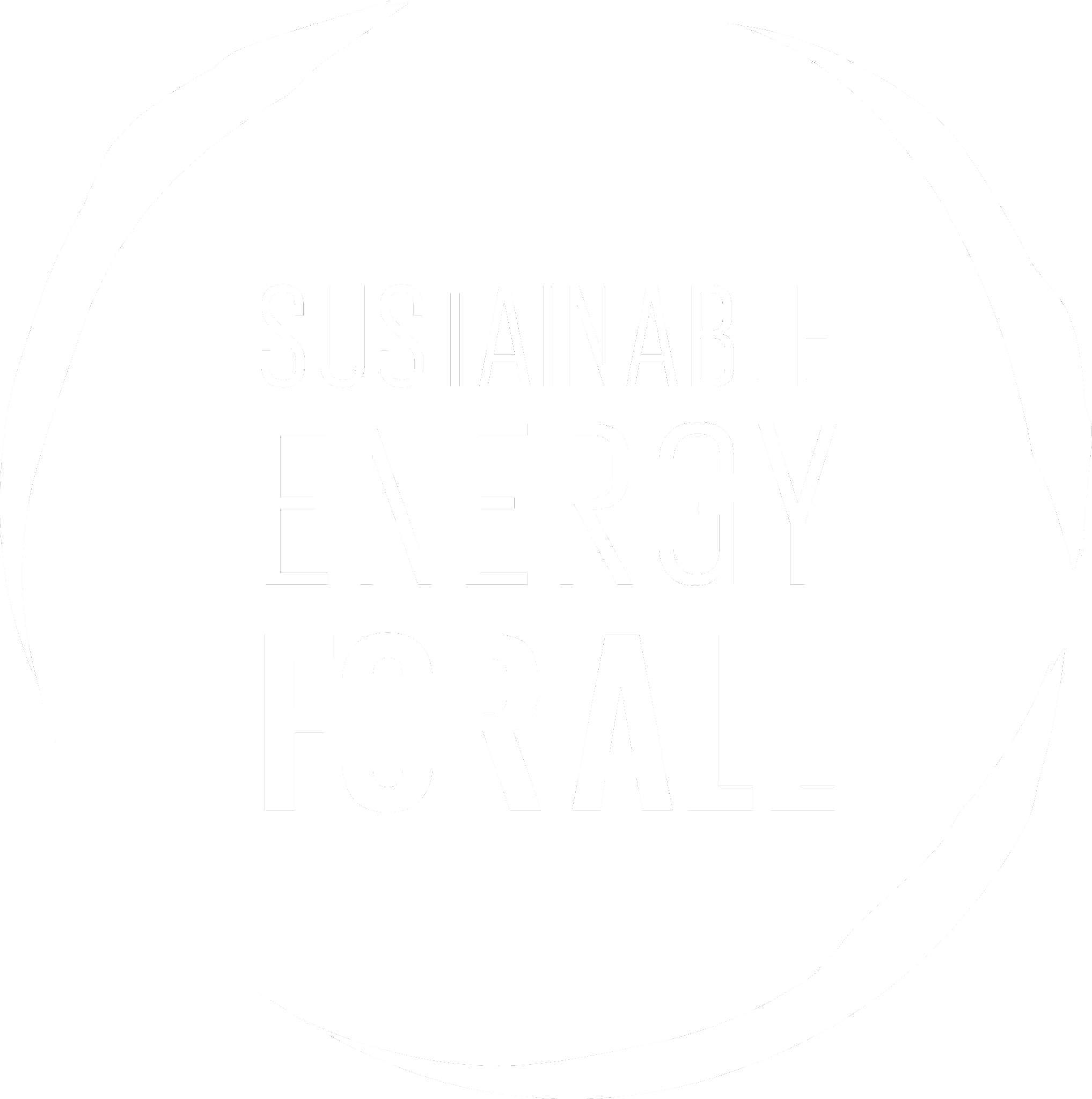 Consolidated by Admire Nyakudya, Seabilwe Tilodi and Thiasha Vythilingam
 from Kartoza
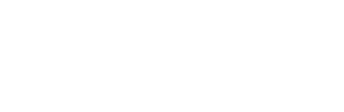 Moksnes N., Sahlberg A., Khavari B. 2021.Lecture 1: OnSSET/Global ElectrificationPlatform. Release Version 1.0. [onlinepresentation]. Climate Compatible GrowthProgramme, Energy Sector Management Assistance Program and World Bank Group
Nyakudya A., Tilodi S., Vythilingam T., 2023.Lecture 3: Geospatial Data Management for Energy Access. Release Version 1.0[online presentation]. Climate Compatible Growth Programme, Sustainable Energy for All, Kartoza
CCG courses (this will take you to the website link http://www.ClimateCompatibleGrowth.com/teachingmaterials)